NHIỆT LIỆT CHÀO MỪNG QUÝ THẦY CÔ 
ĐẾN DỰ GIỜ MÔN CÔNG NGHỆ
LỚP 5A
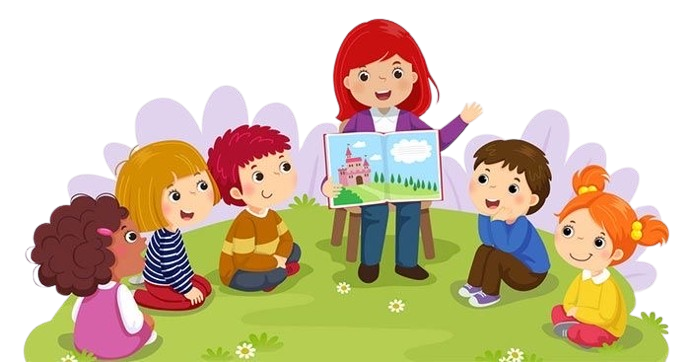 Giáo viên: Ngô Thị Nguyệt
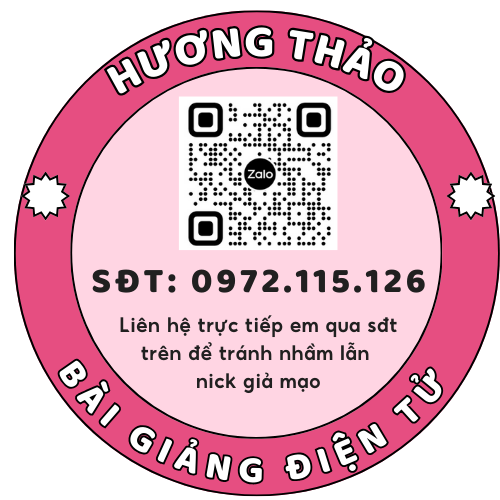 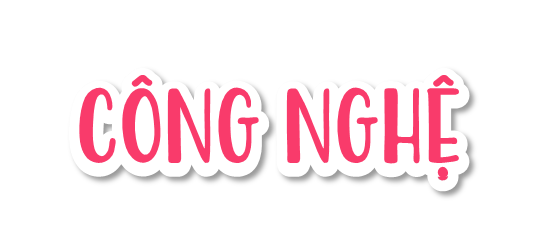 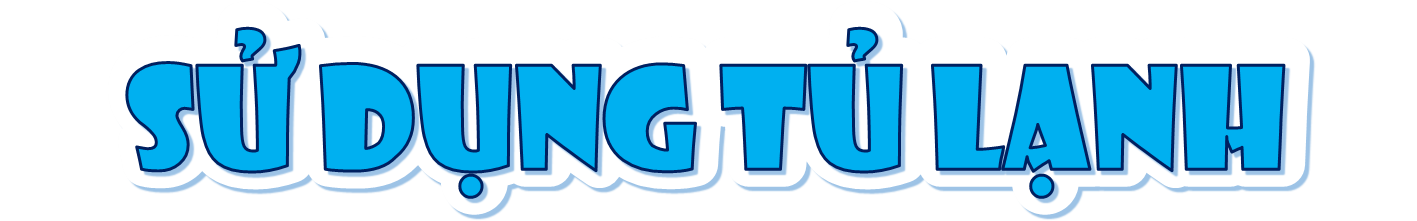 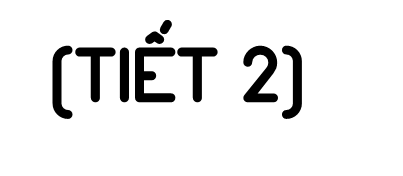 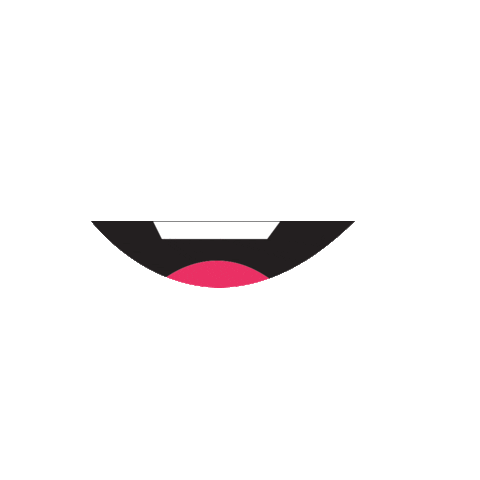 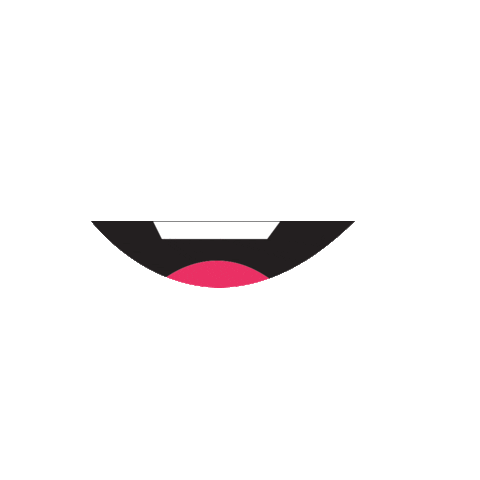 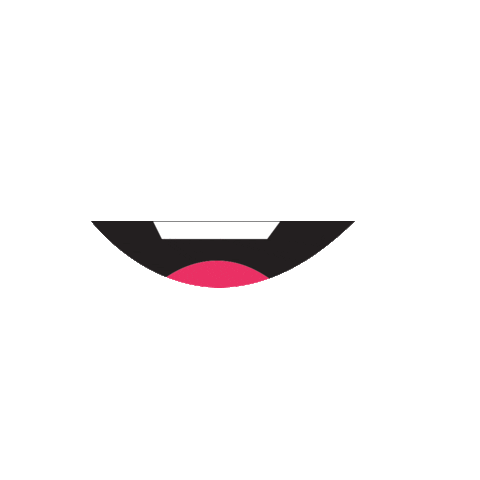 Hoạt động 1: Phân loại thực phẩm
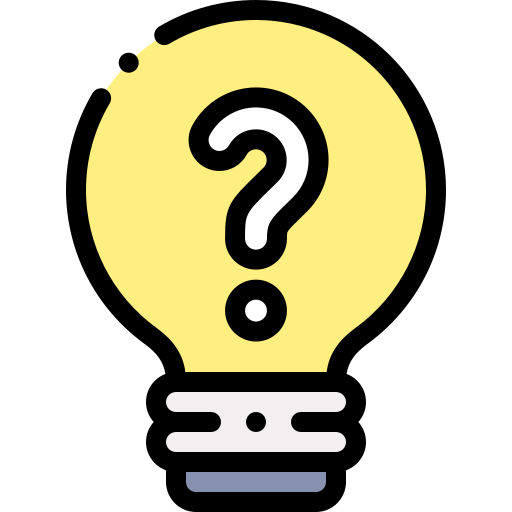 Phân loại thực phẩm theo nhóm
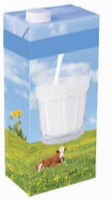 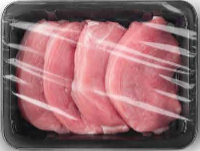 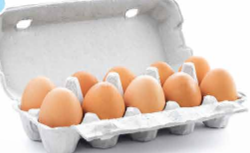 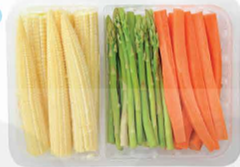 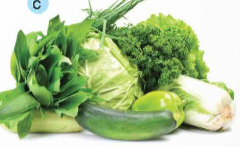 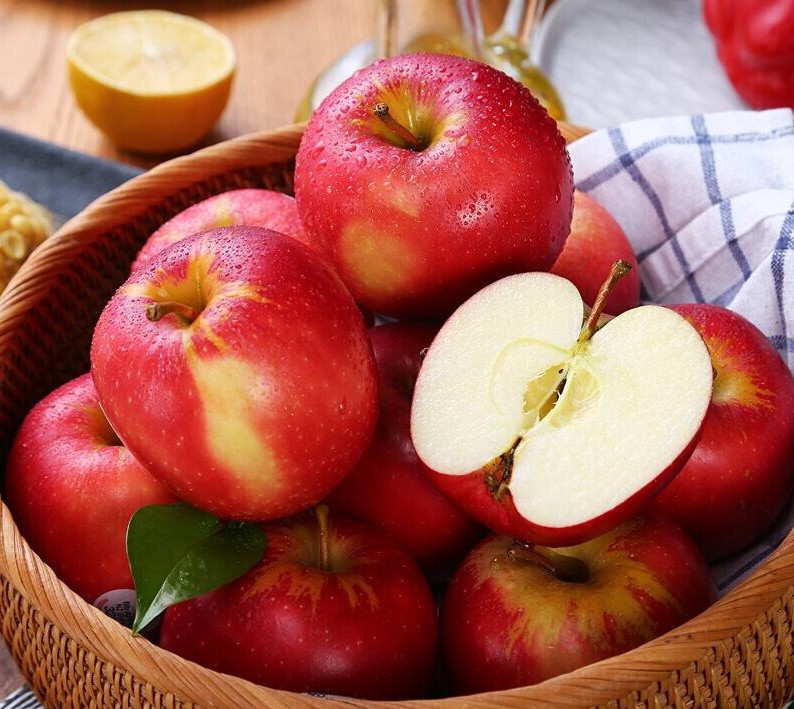 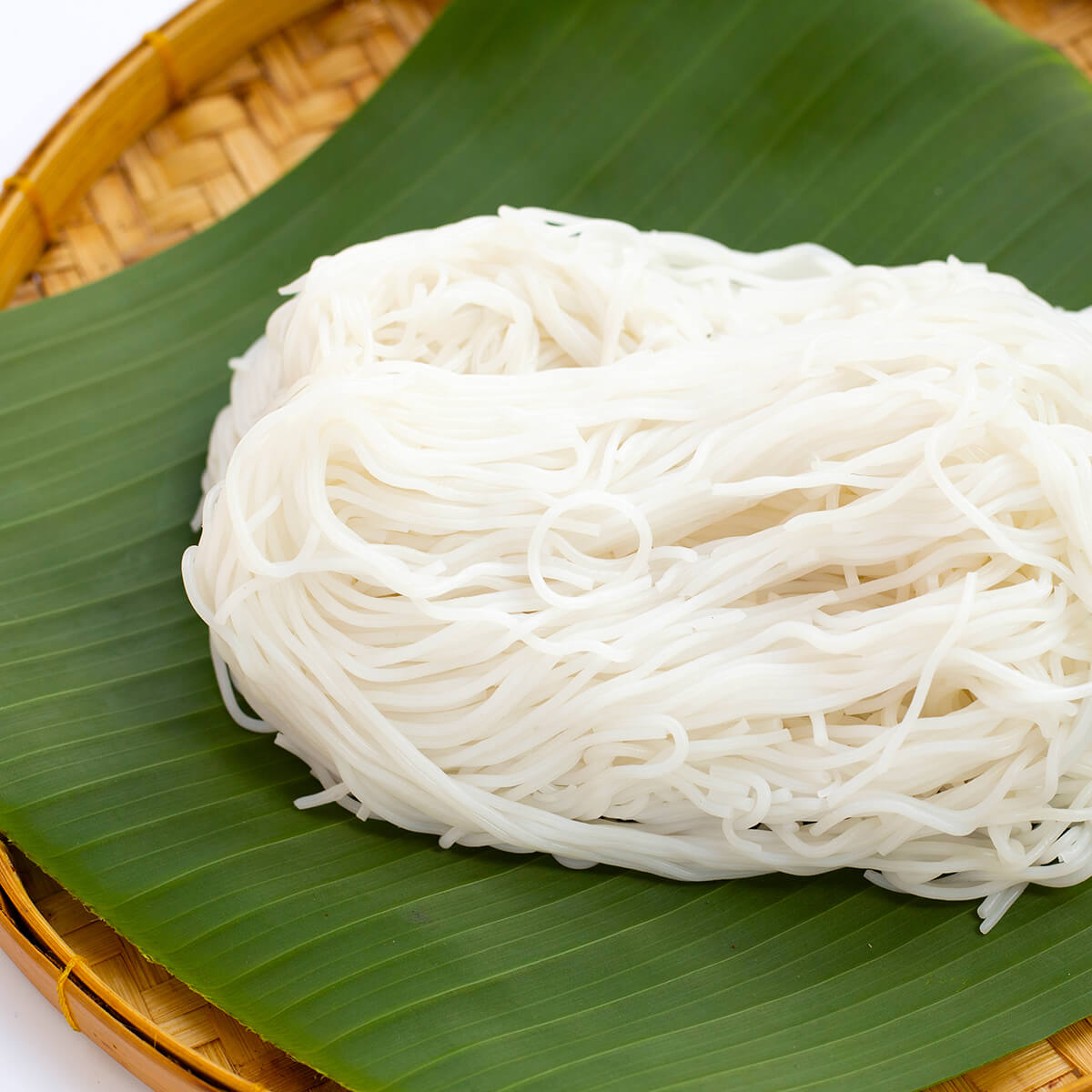 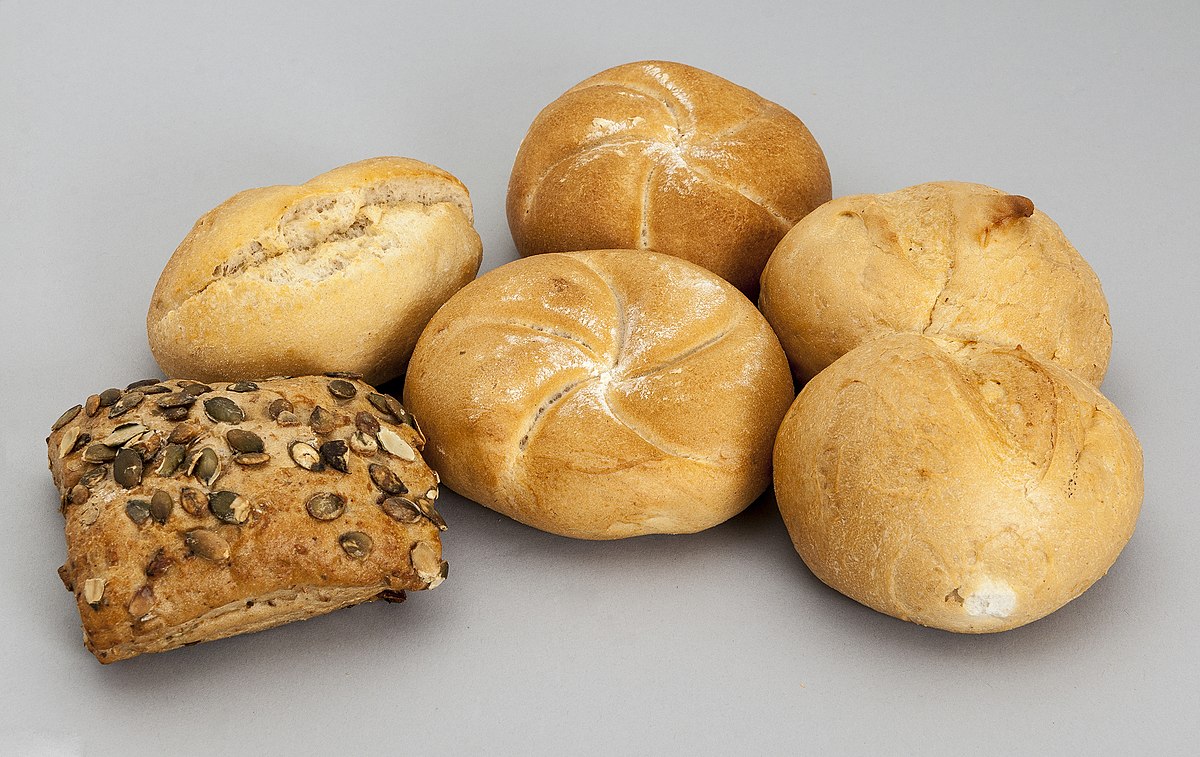 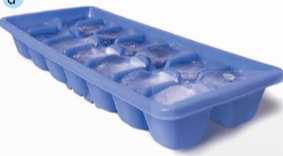 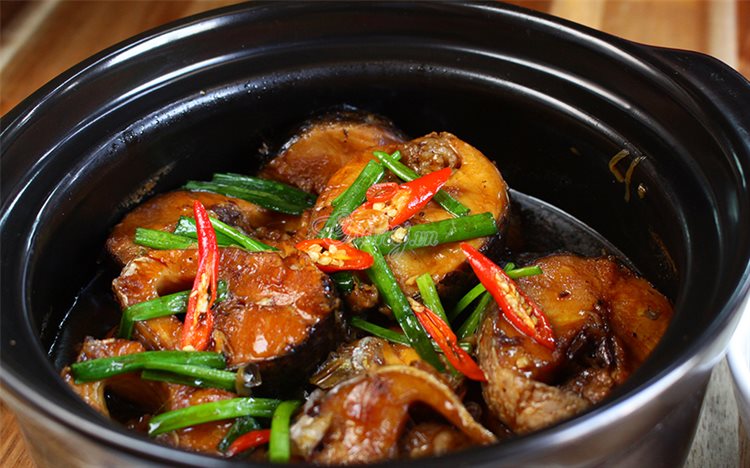 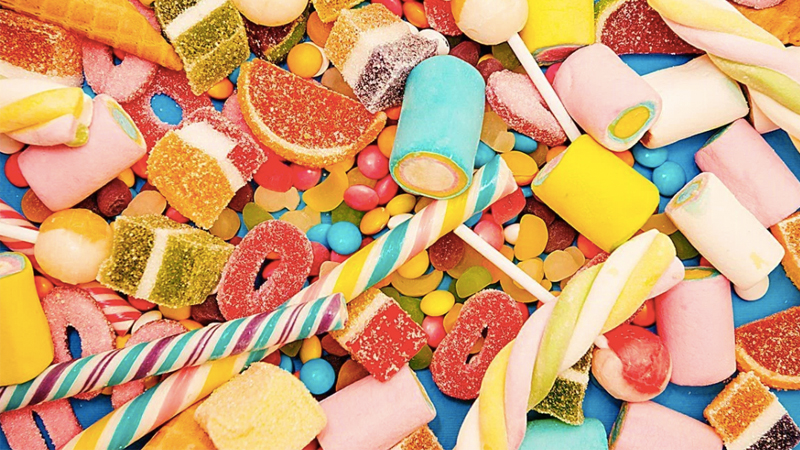 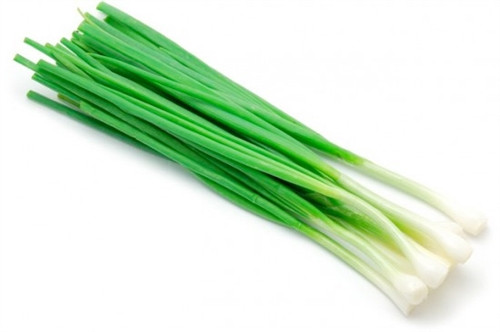 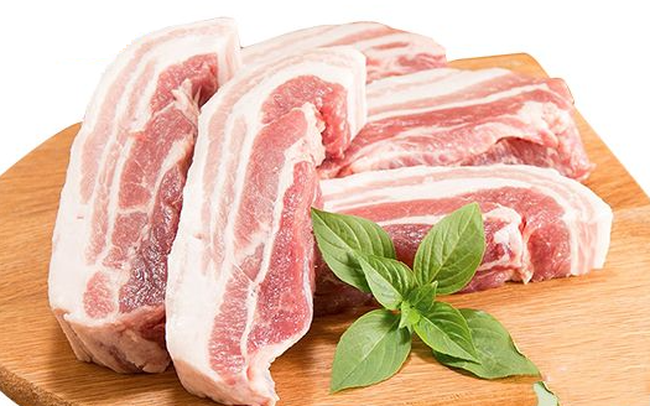 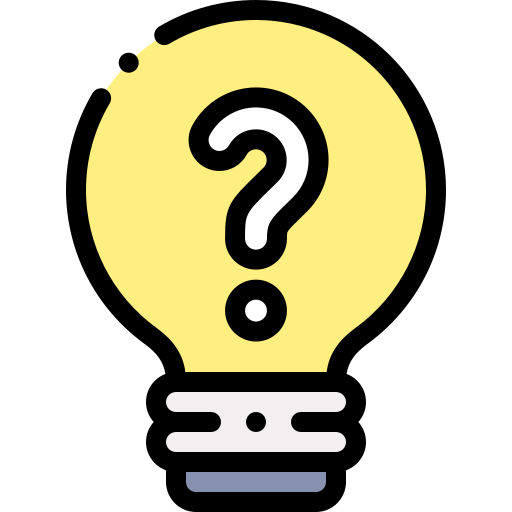 Phân loại thực phẩm theo nhóm
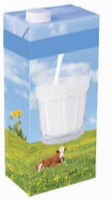 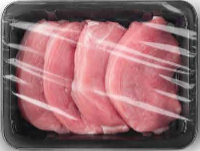 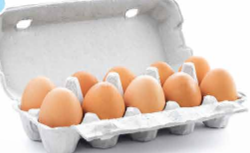 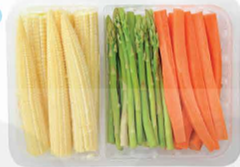 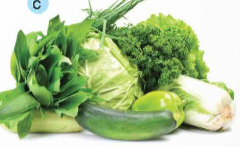 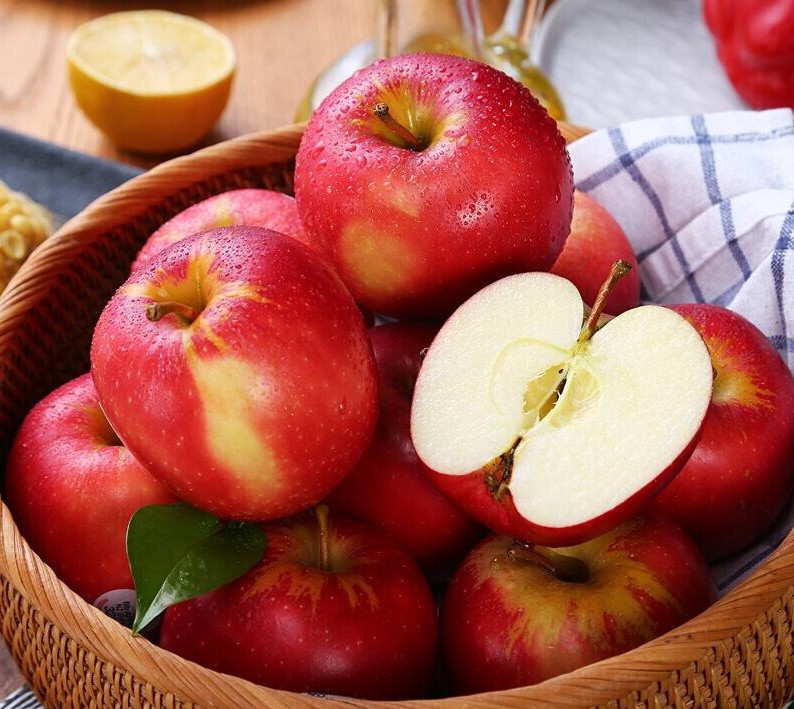 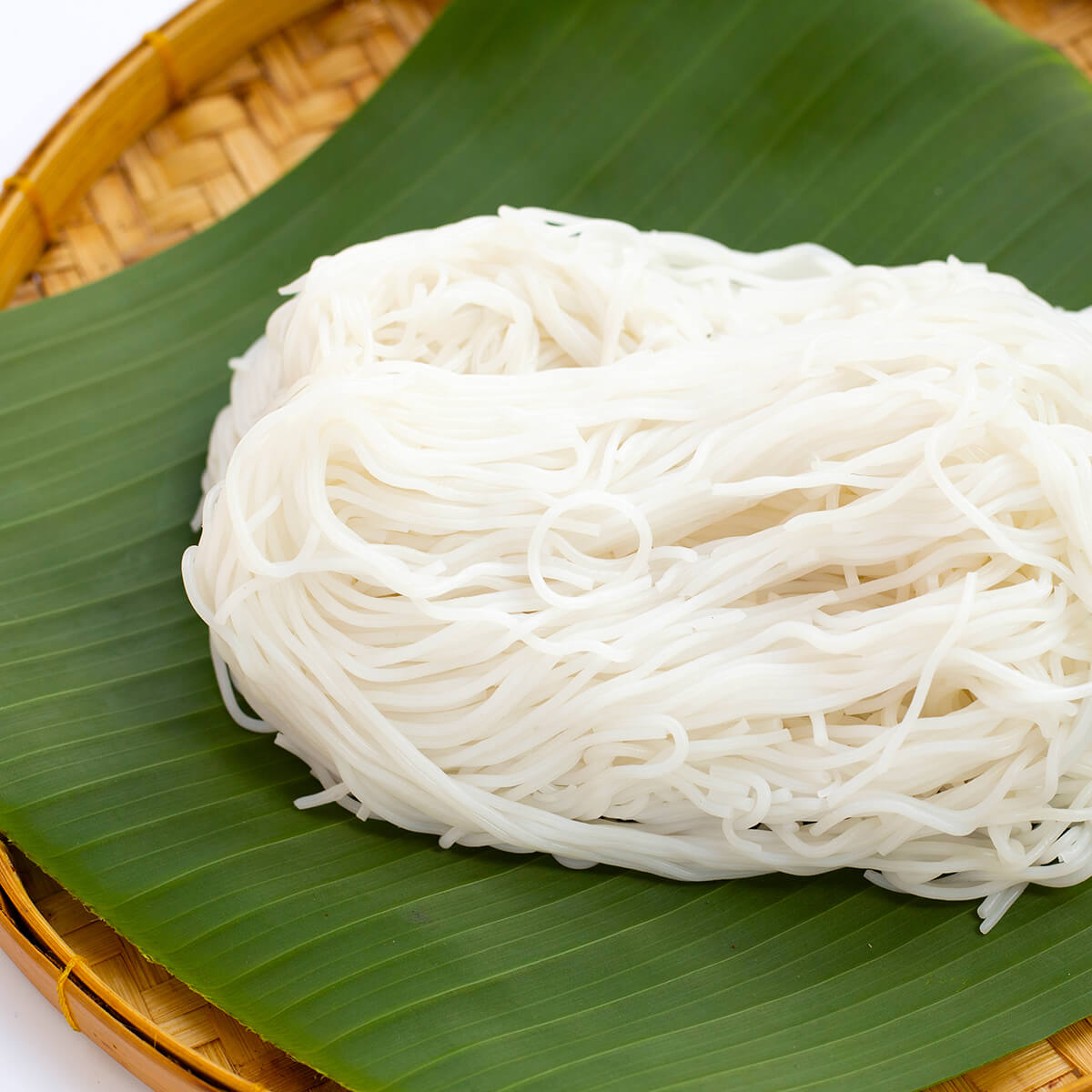 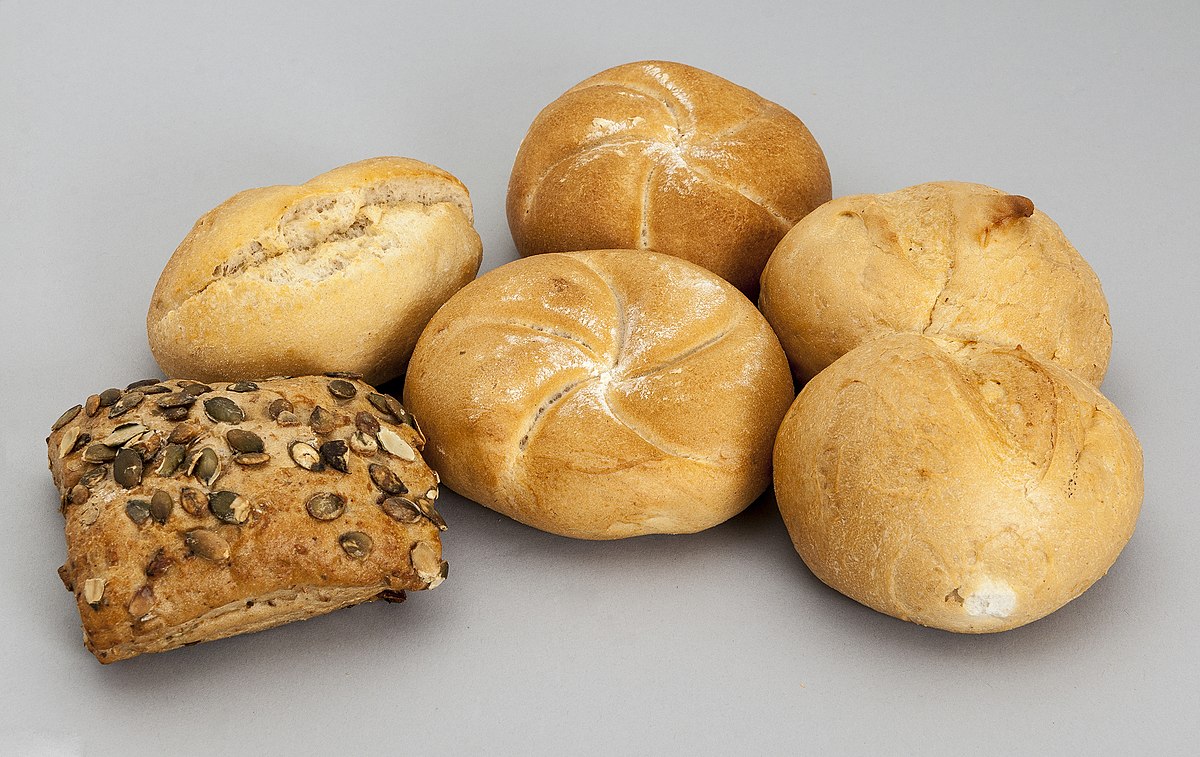 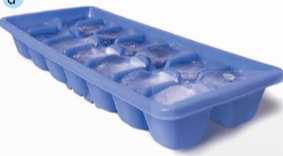 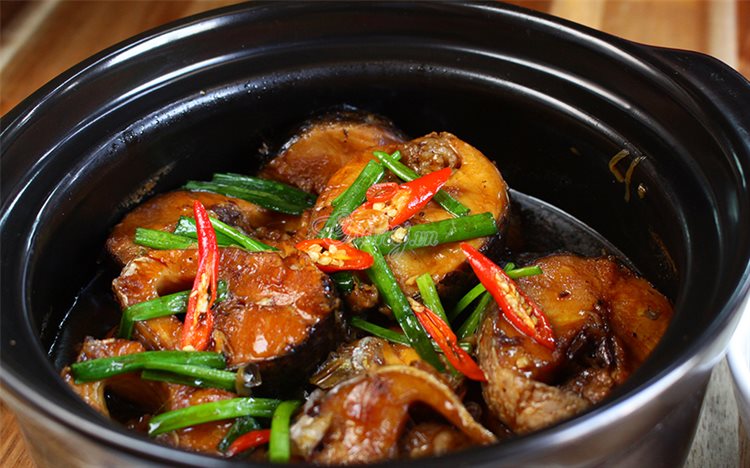 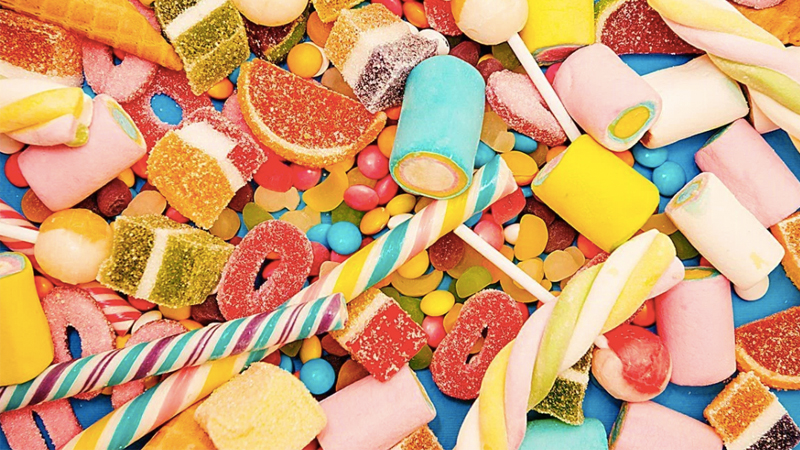 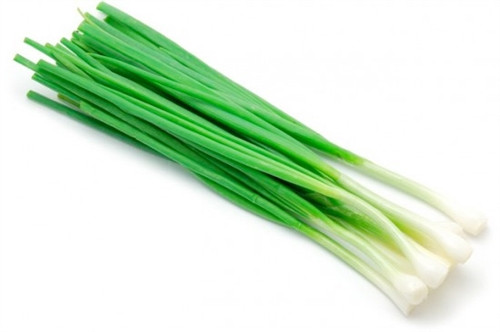 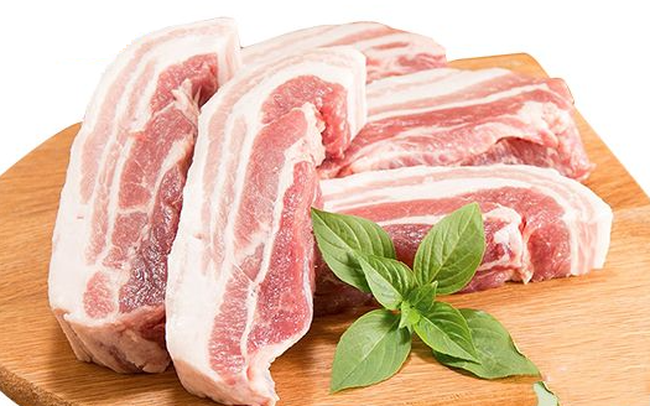 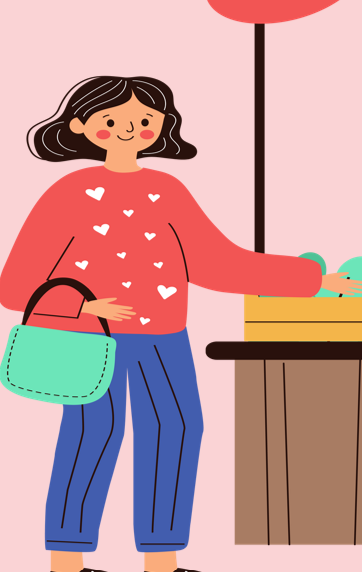 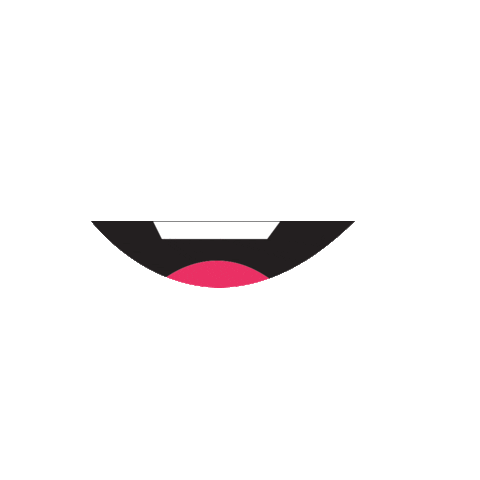 Hoạt động 2: Sắp xếp thực phẩm
Sắp xếp thực phẩm vào các khoang, ngăn của tủ lạnh ở Hình 1 cho phù hợp.
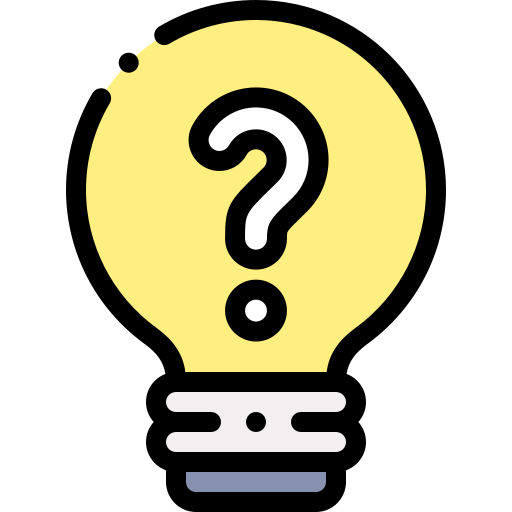 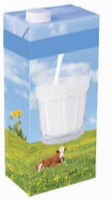 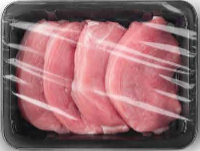 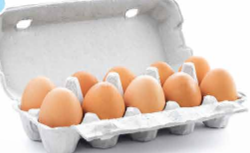 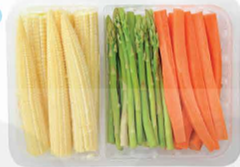 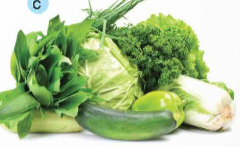 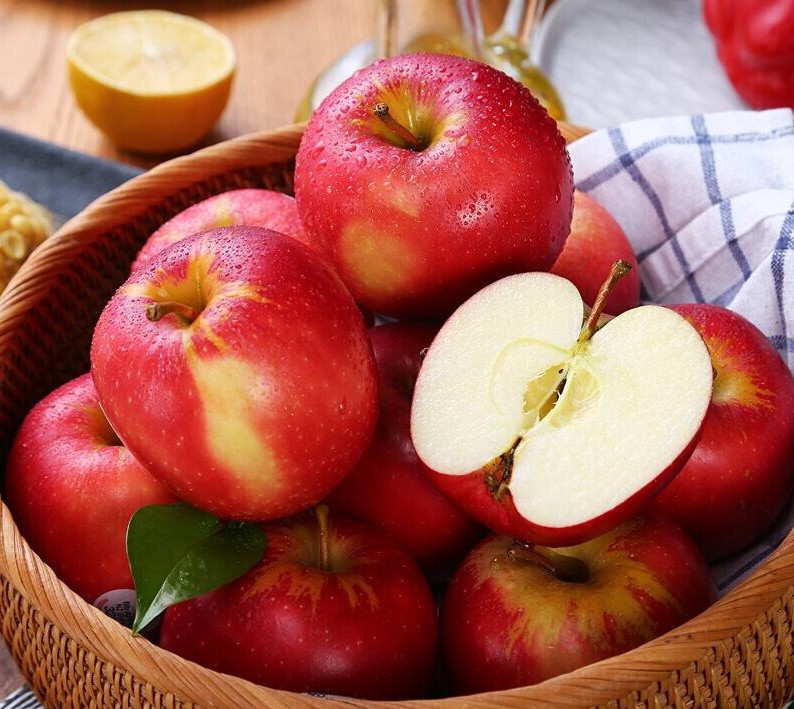 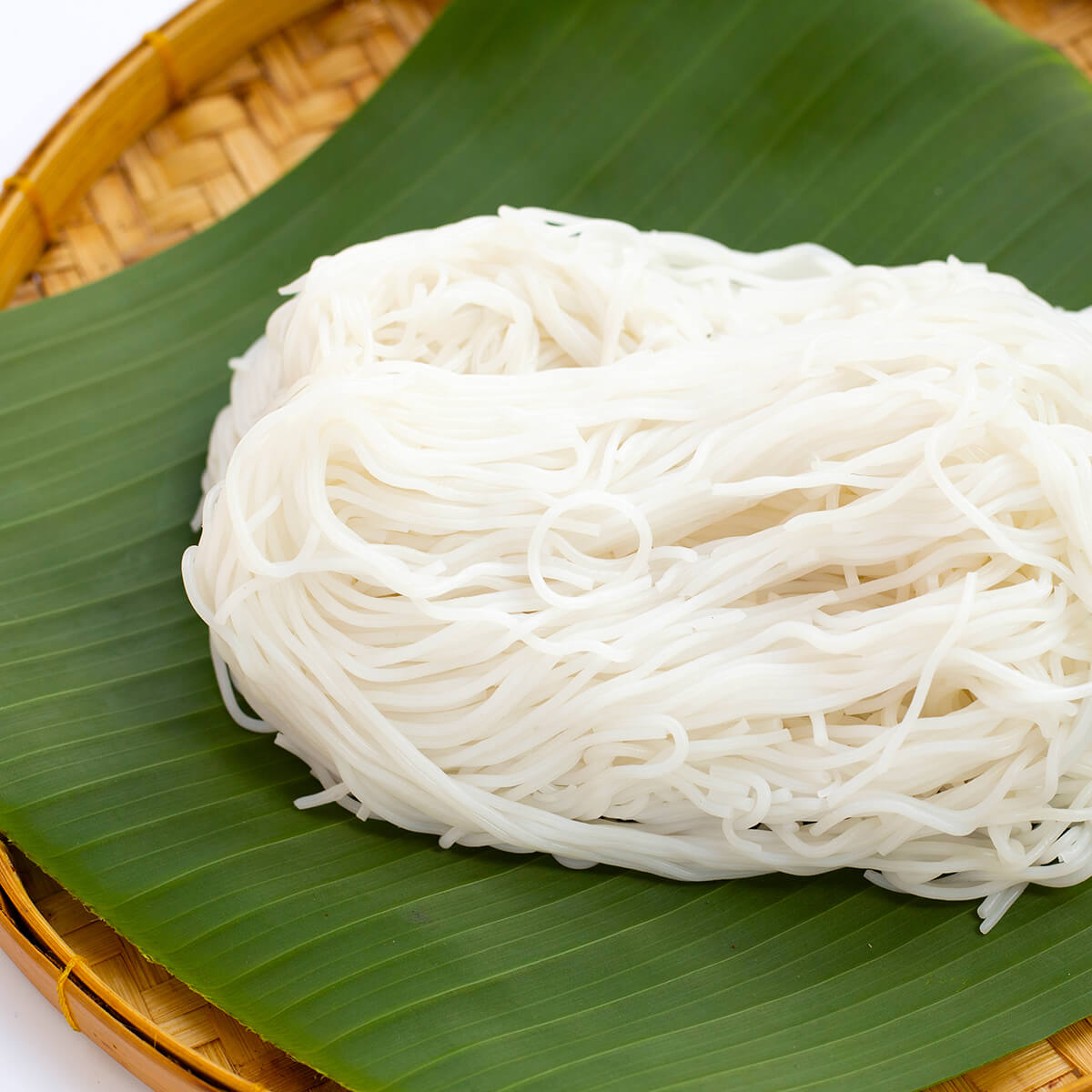 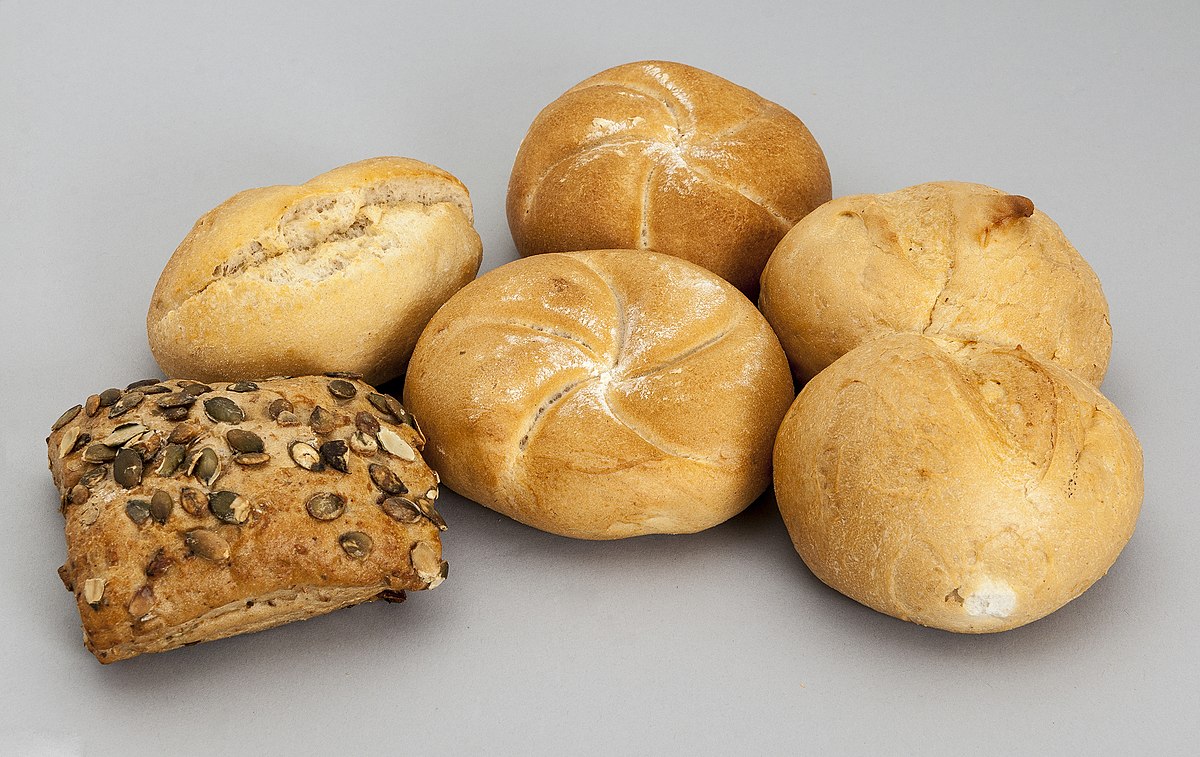 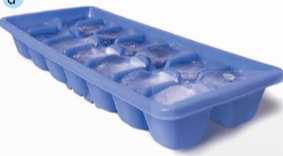 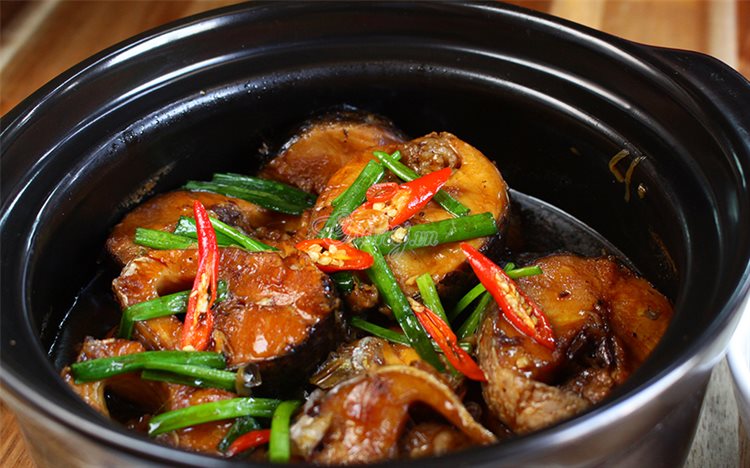 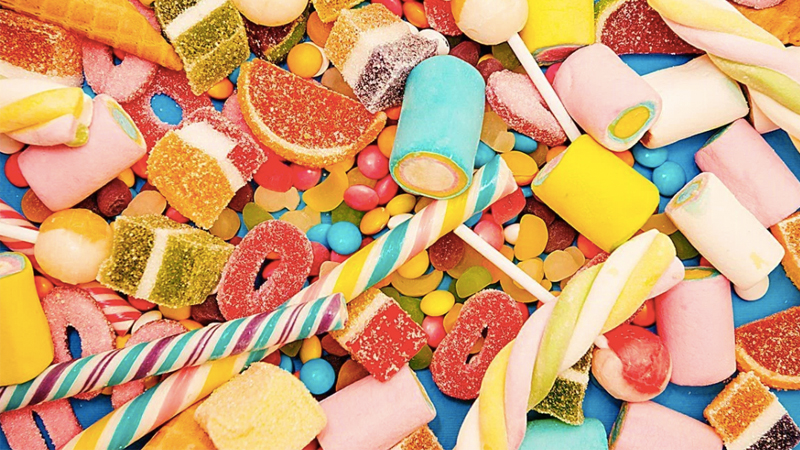 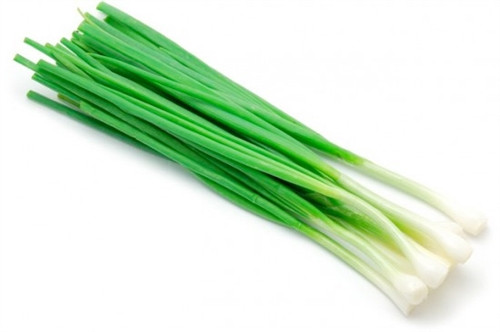 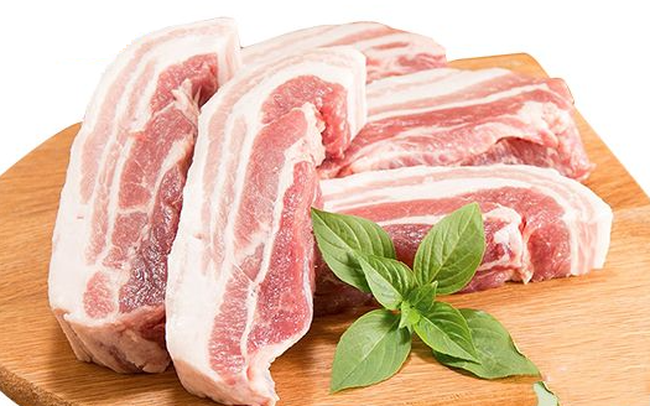 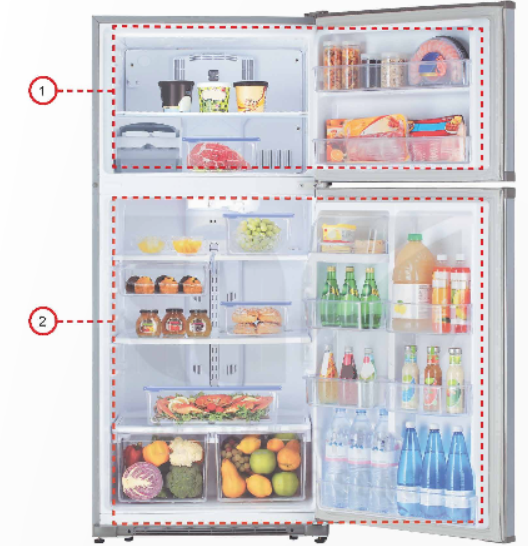 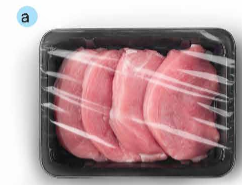 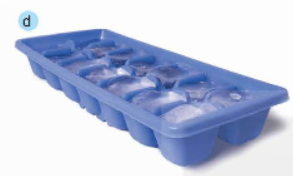 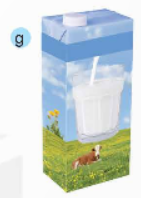 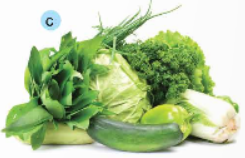 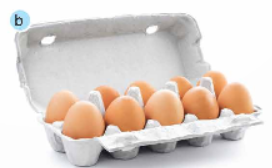 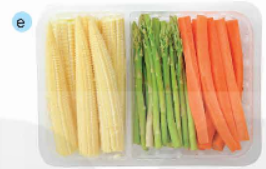 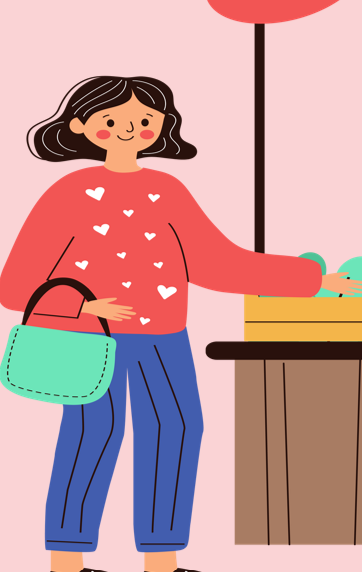 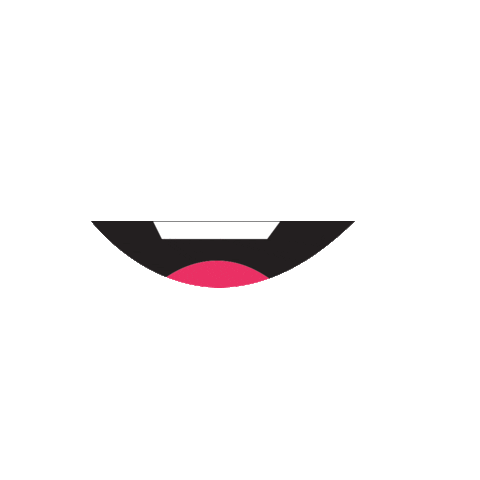 Hoạt động 3: Bảo quản thực phẩm
Em hãy quan sát Hình 3 và cho biết: Những hình ảnh nào thể hiện việc sắp xếp, bảo quản tủ lạnh không đúng cách?
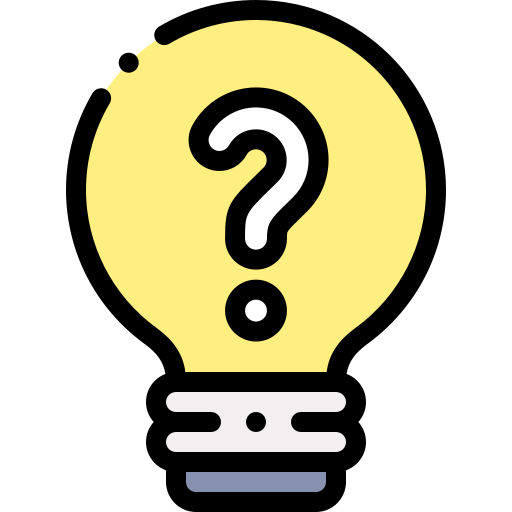 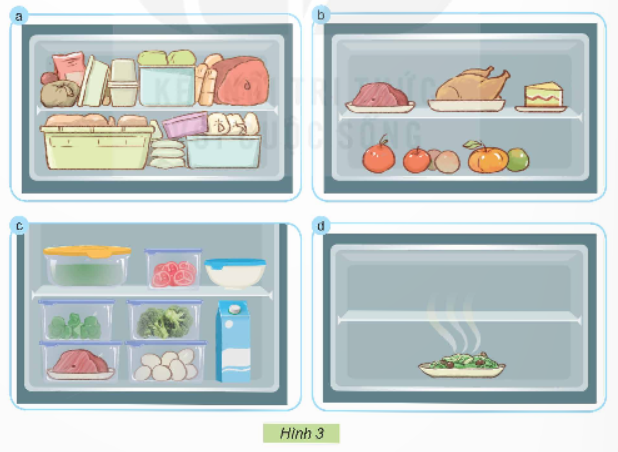 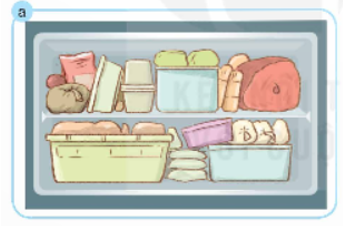 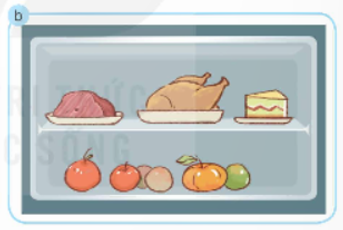 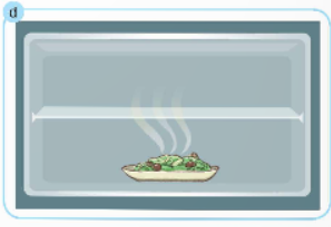 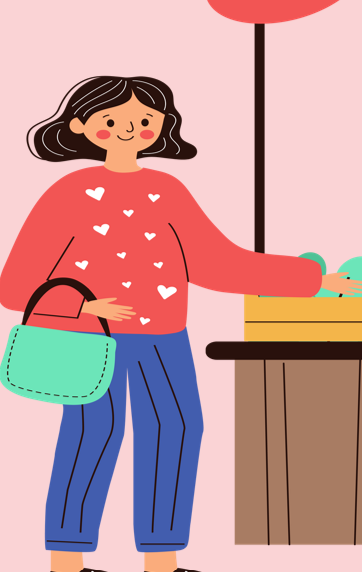 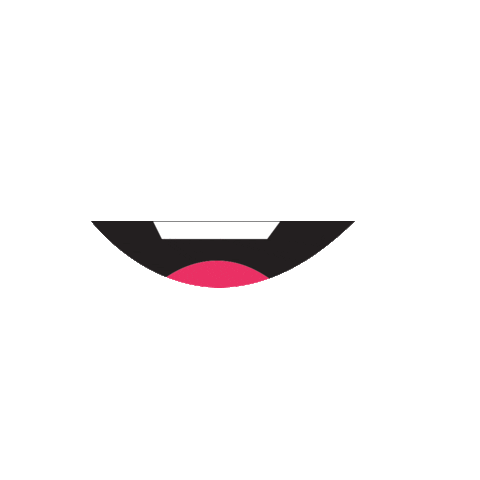 KHÁM PHÁ TỦ LẠNH NHÀ BẠN
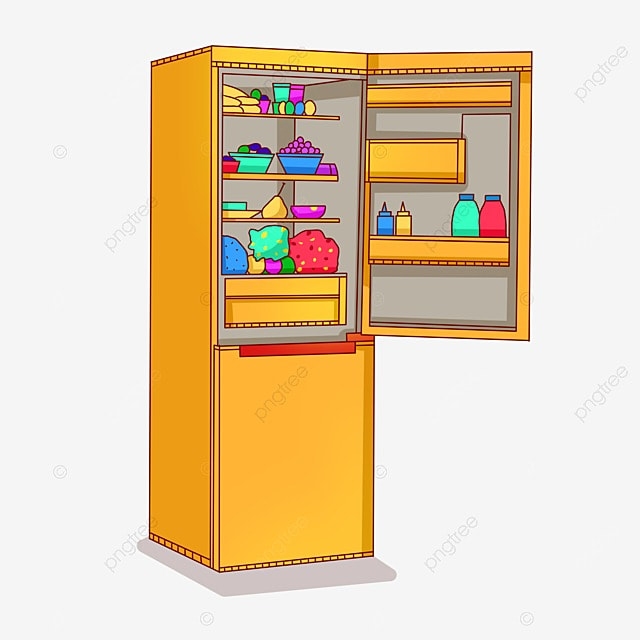 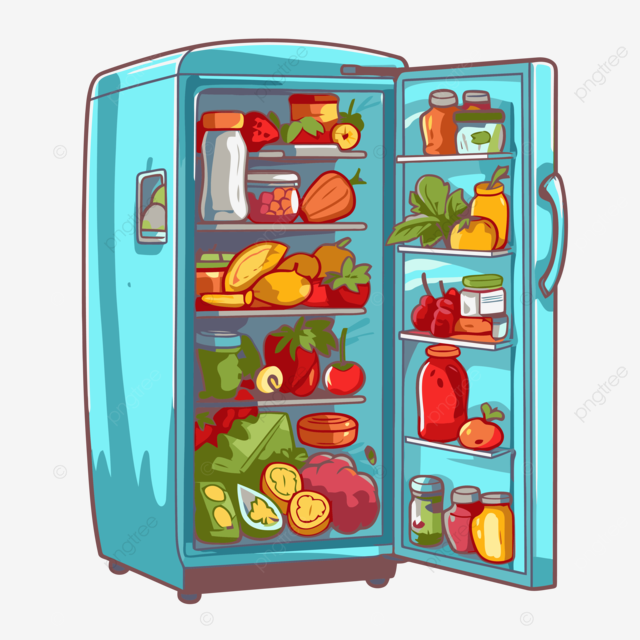 Tủ lạnh 
nhà Tài
Tủ lạnh 
nhà Linh
Tủ lạnh 
nhà Bách
Tủ lạnh 
nhà Tiến
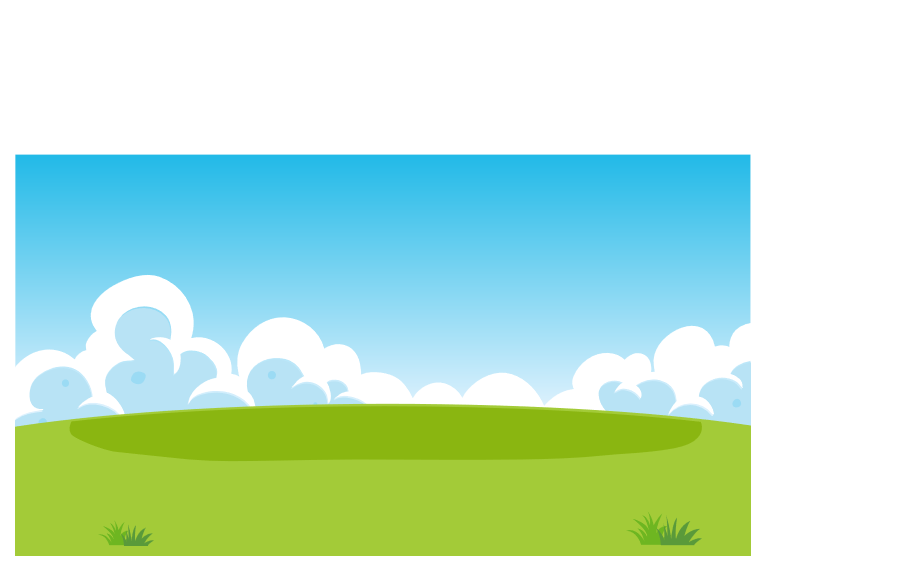 Tủ lạnh dùng để làm gì?
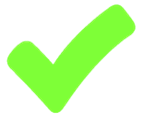 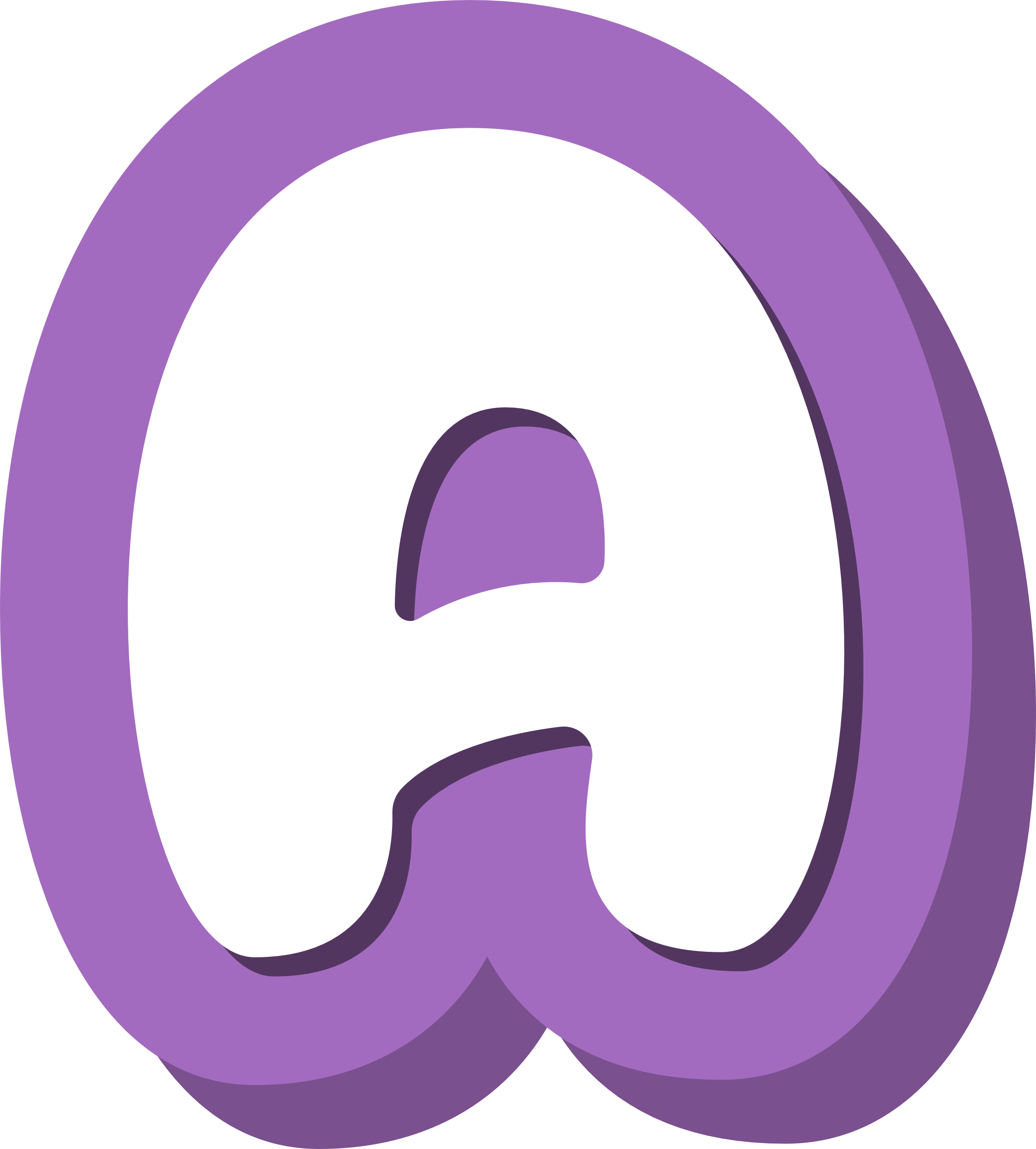 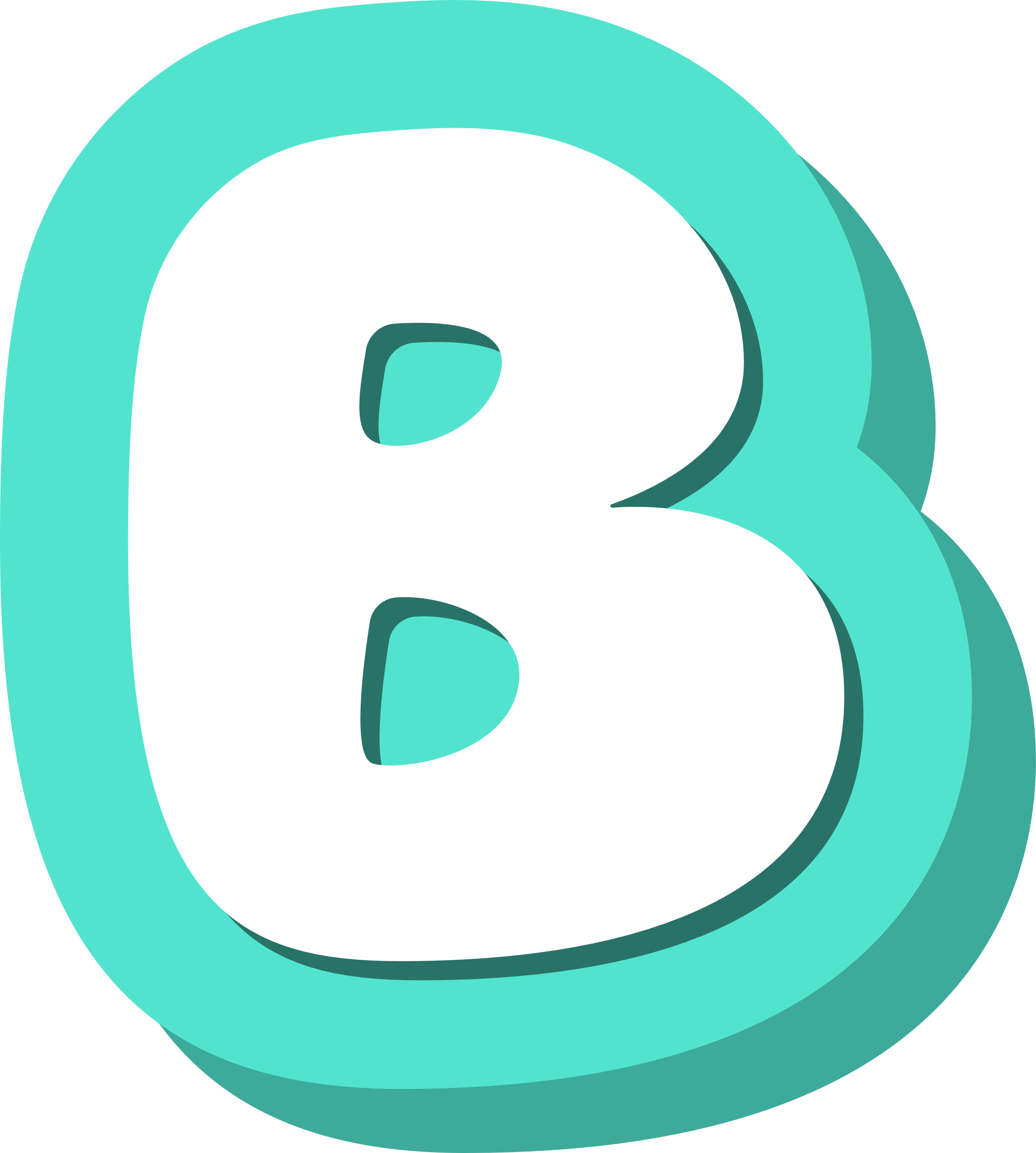 Bảo quản thực phẩm.
Sưởi ấm thực phẩm.
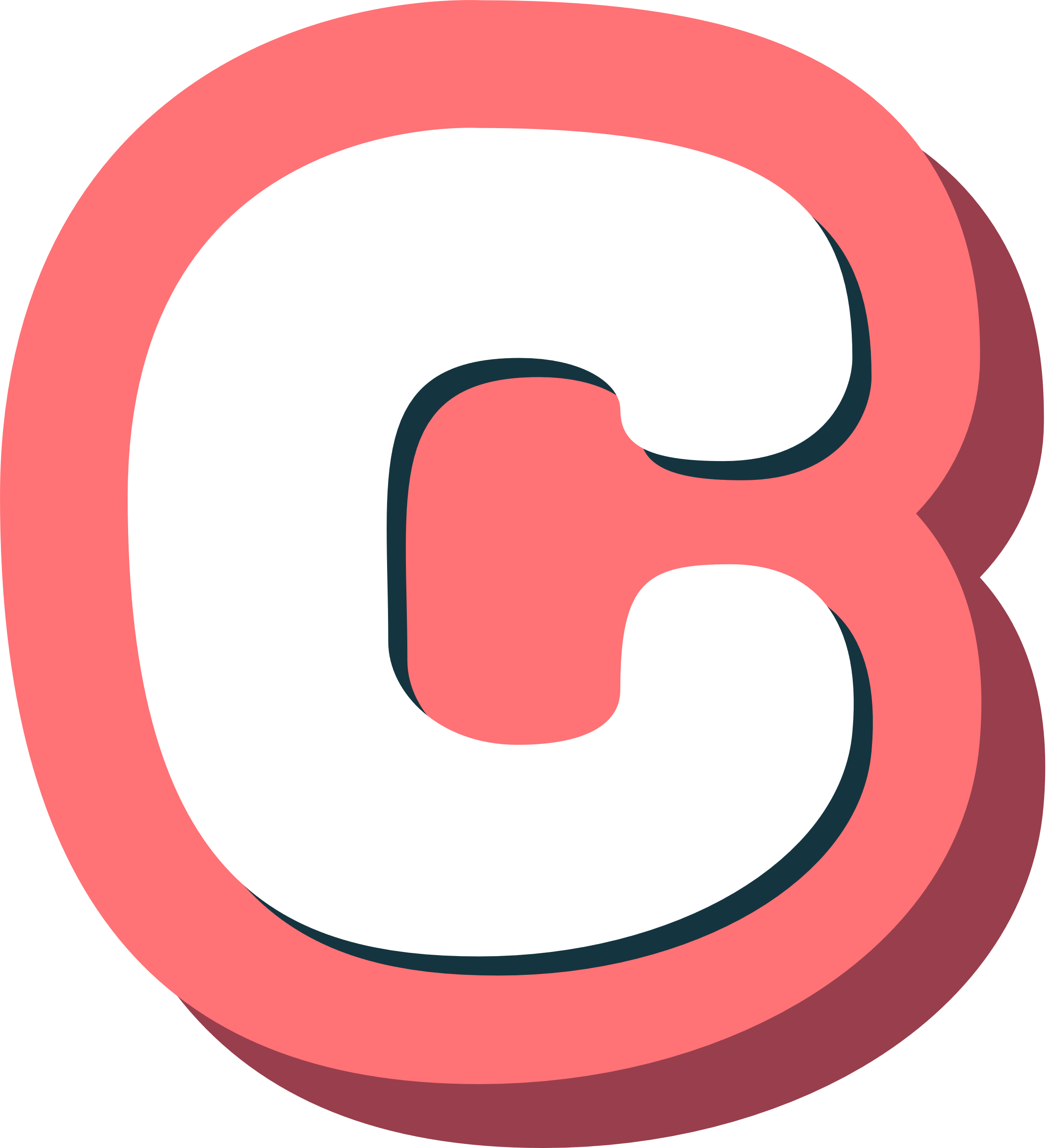 Để trang trí.
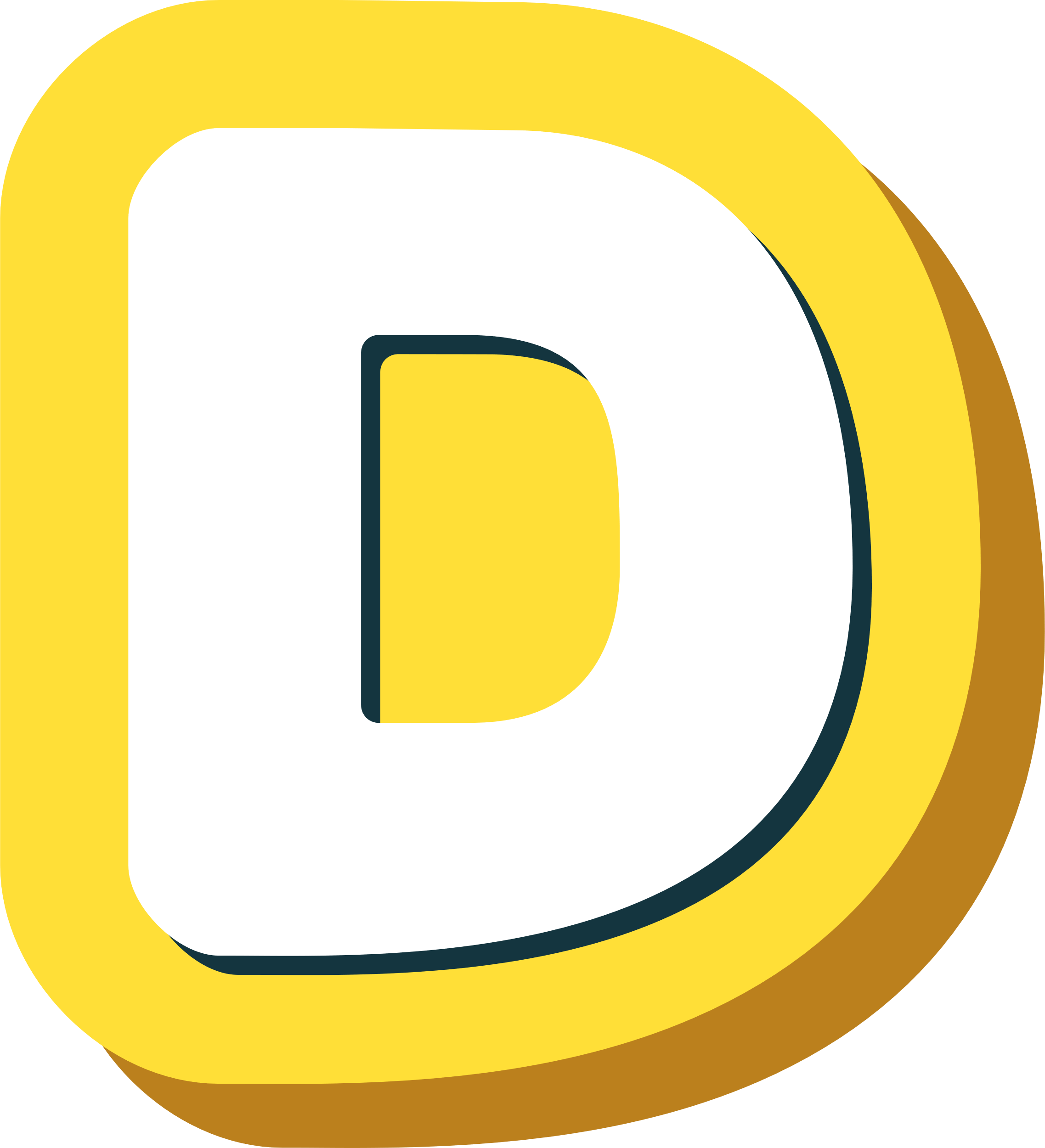 Làm sạch thực phẩm.
[Speaker Notes: Thiết kế: Hương Thảo – 0972115126. Các nick khác đều là giả mạo, ăn cắp chất xám]
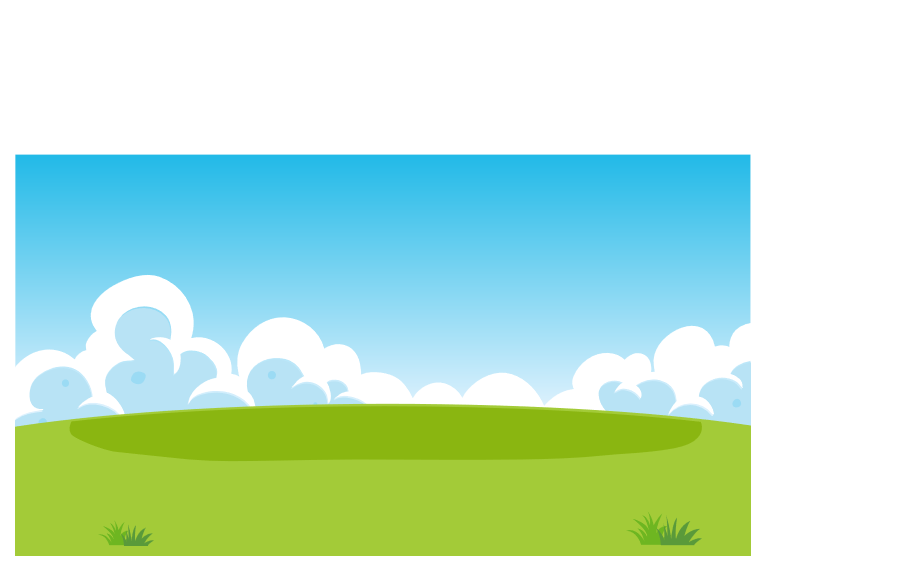 Loại thực phẩm nào nên đặt ở ngăn đá?
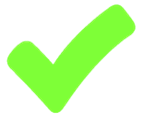 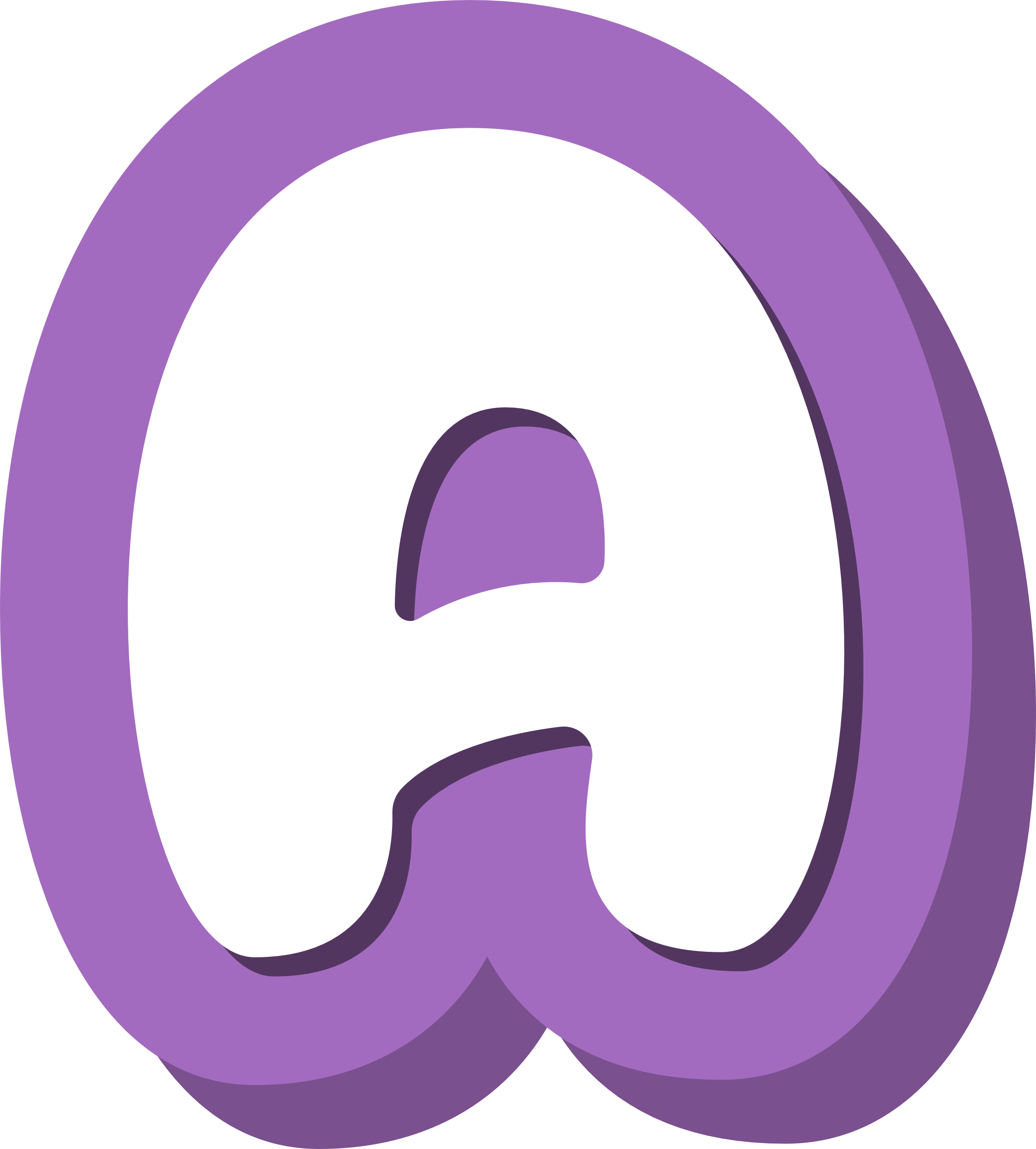 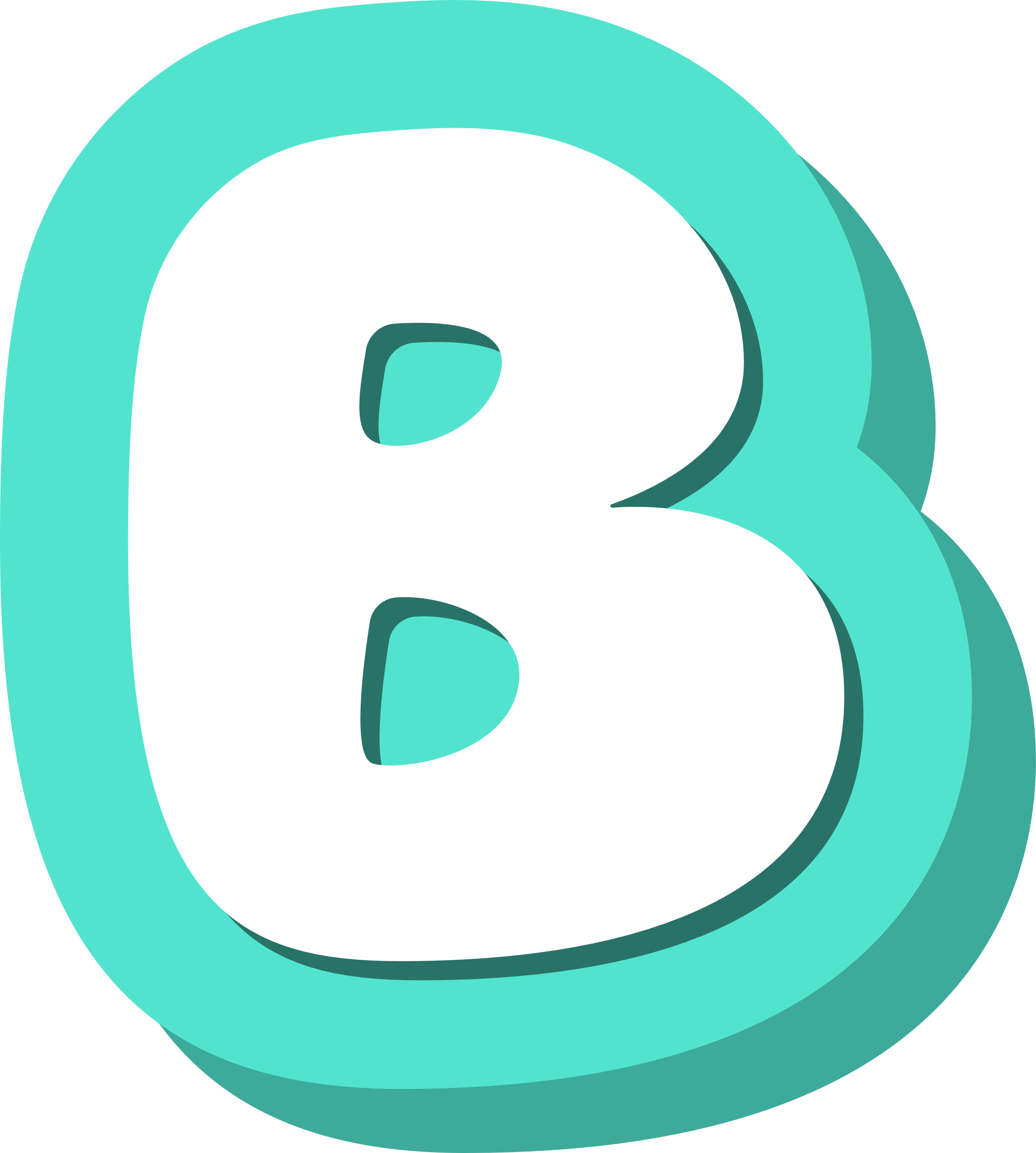 Rau củ.
Thịt cá sống.
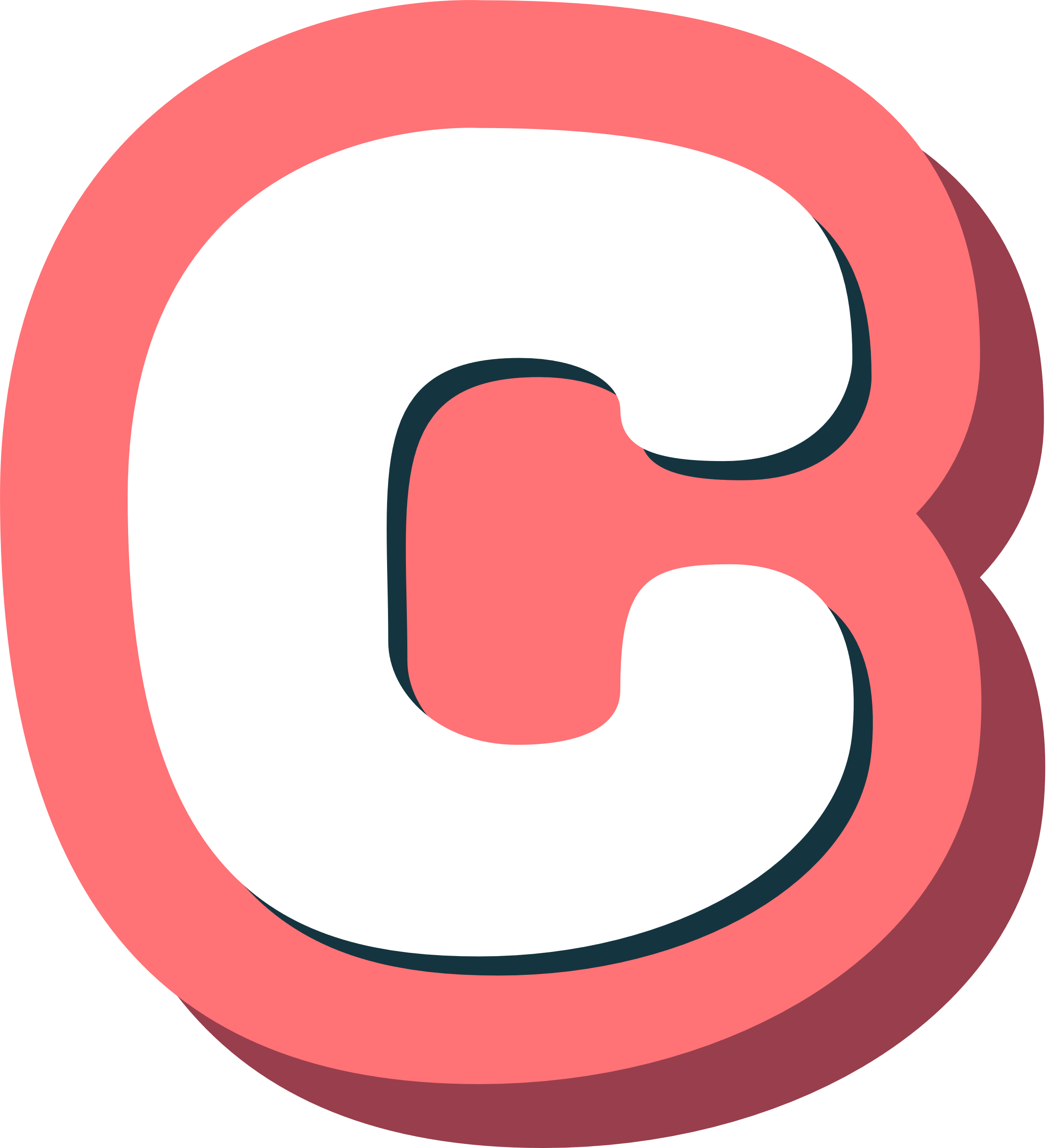 Đồ uống.
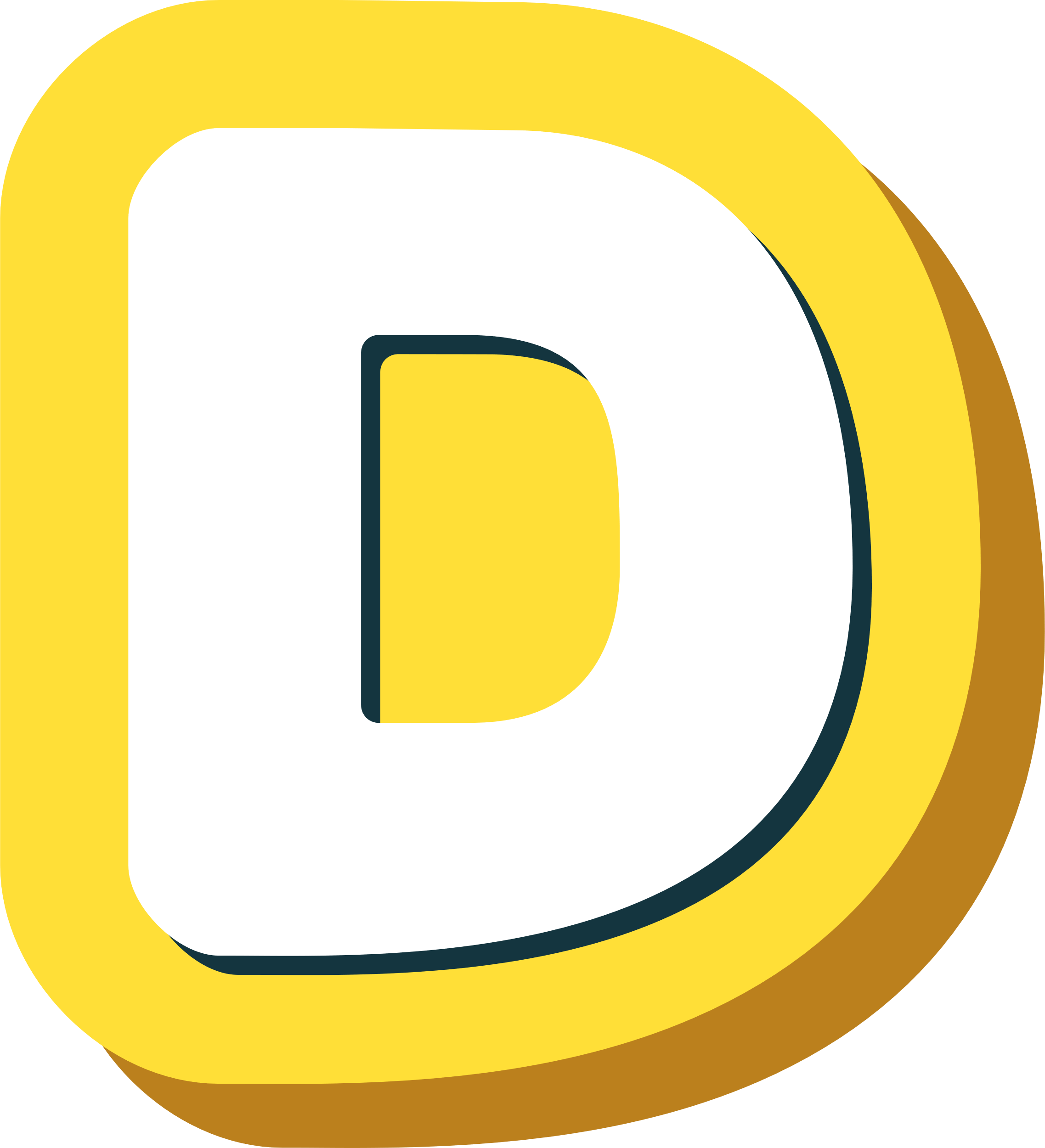 Trứng.
Tại sao cần bọc thực phẩm trước khi cho vào tủ lạnh?
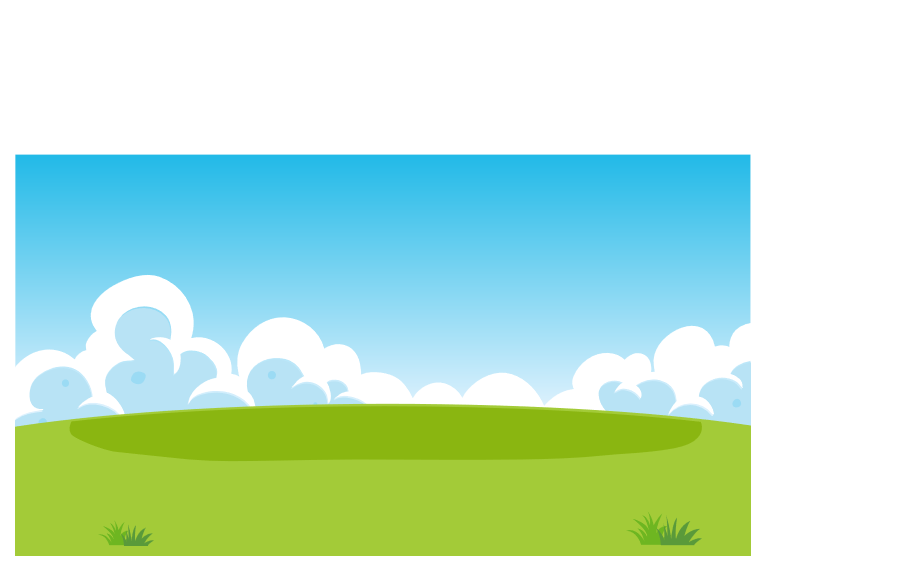 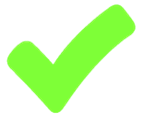 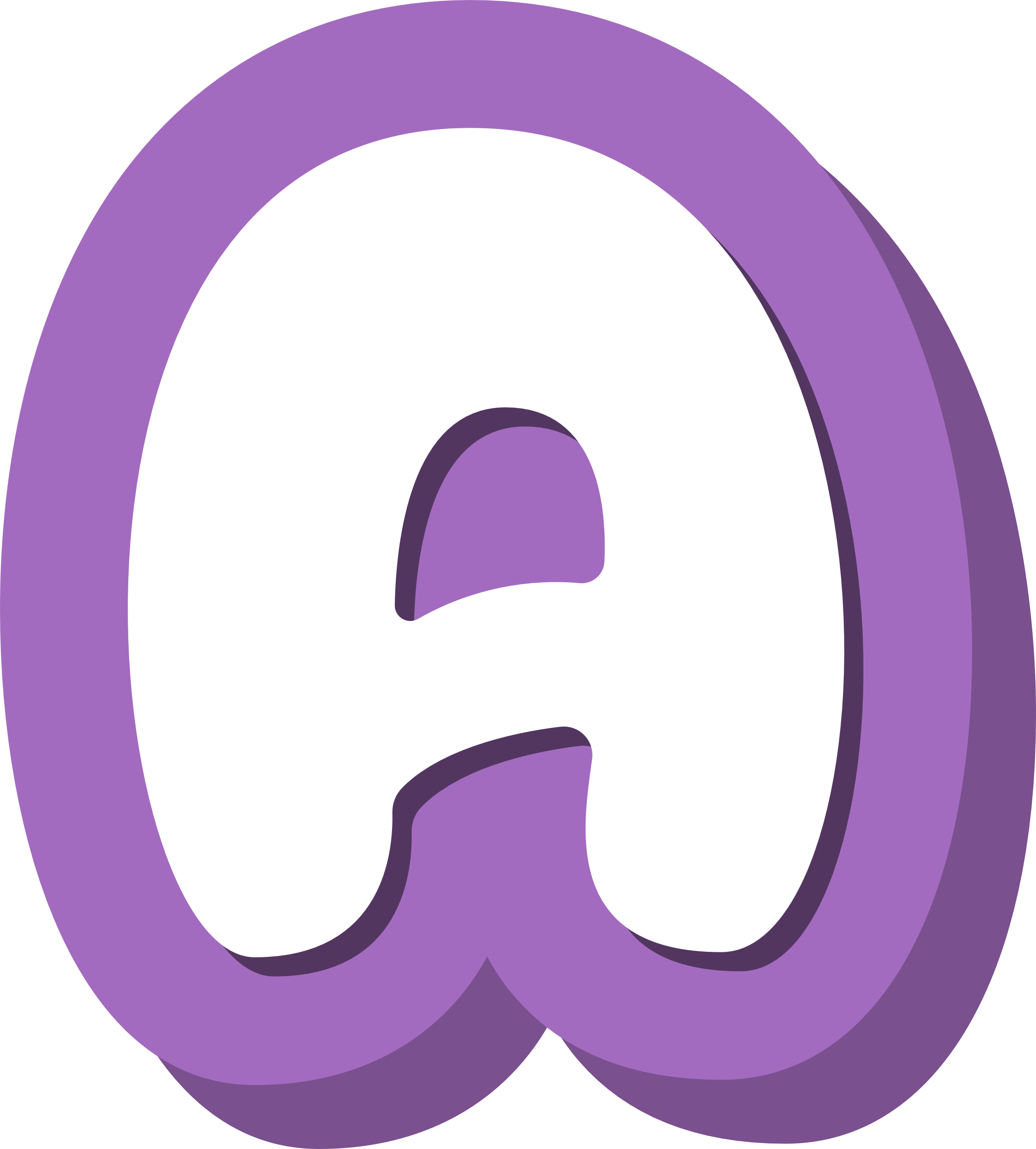 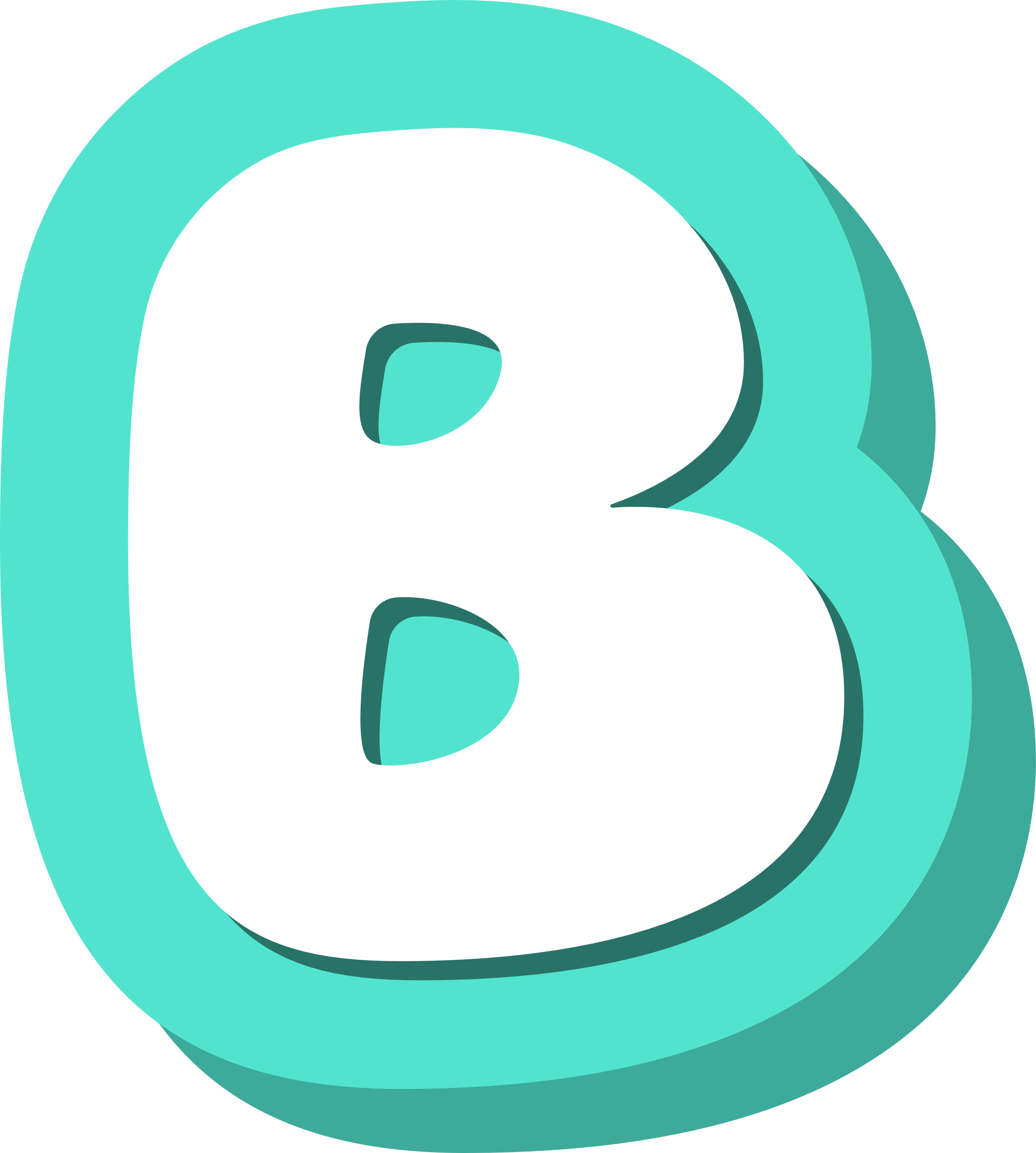 Để làm đẹp thực phẩm.
Để tránh lây nhiễm mùi và vi khuẩn
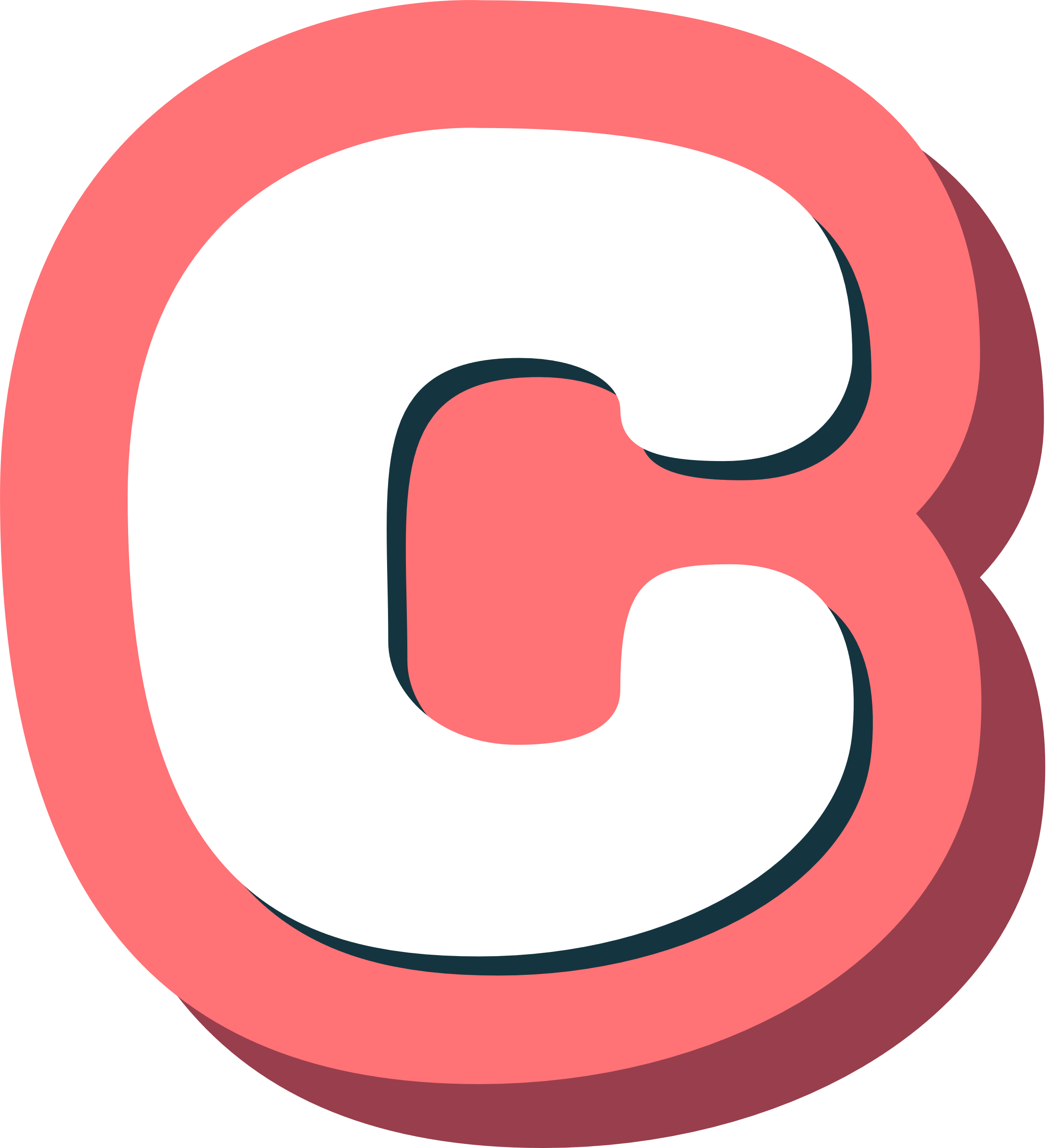 Để thực phẩm lạnh nhanh hơn
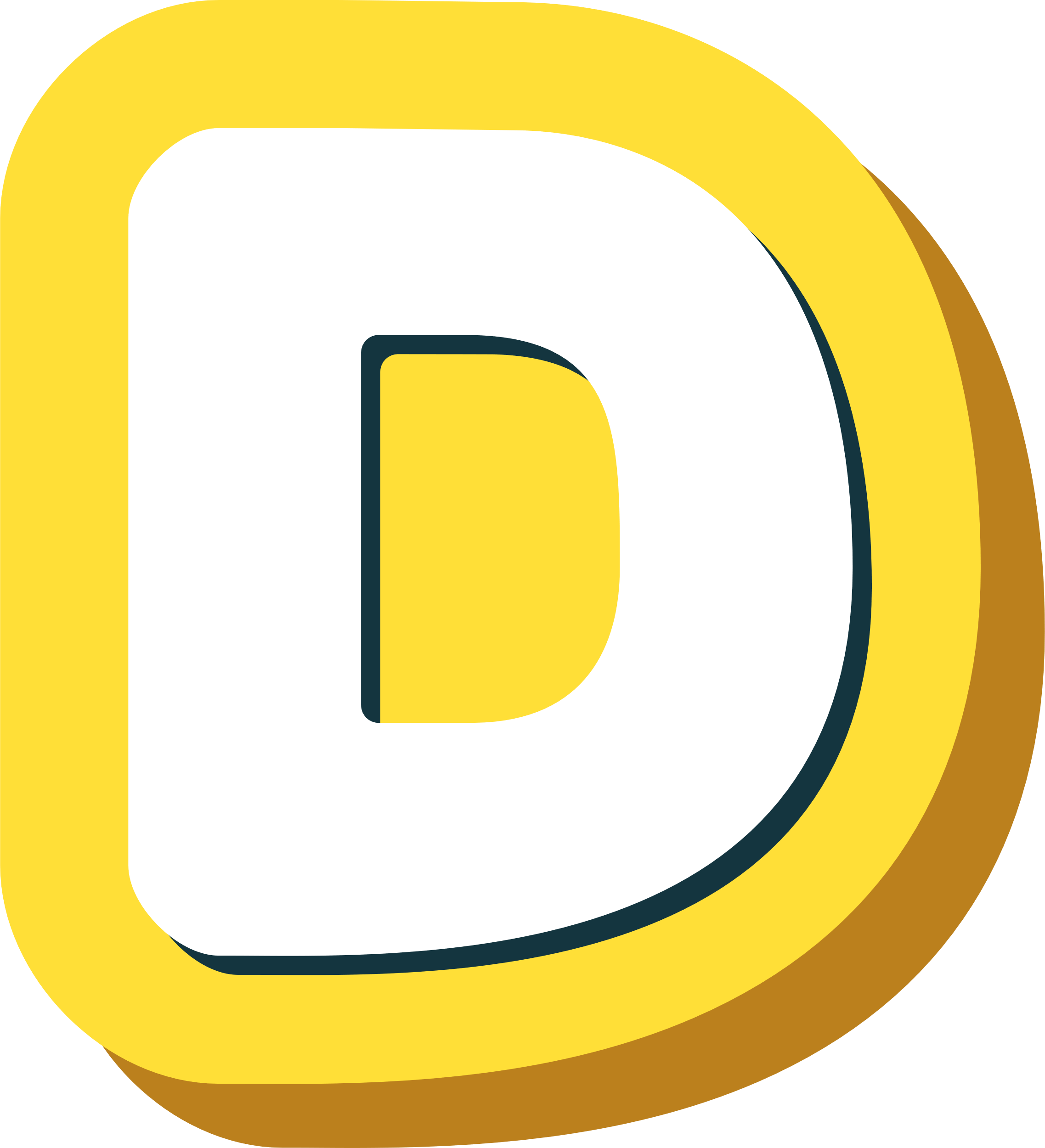 Để tiết kiệm diện tích
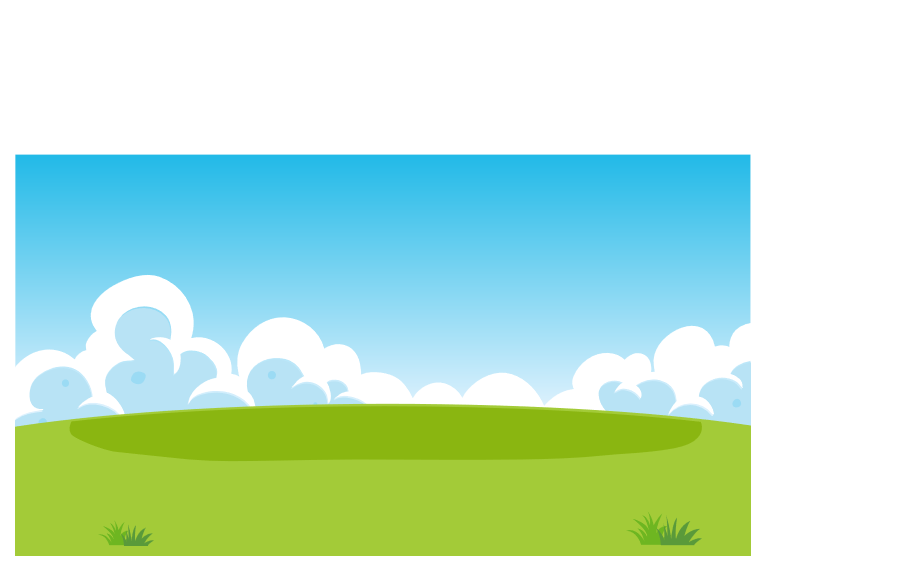 Ngăn mát của tủ lạnh nên để loại thực phẩm nào?
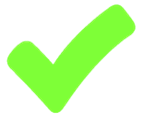 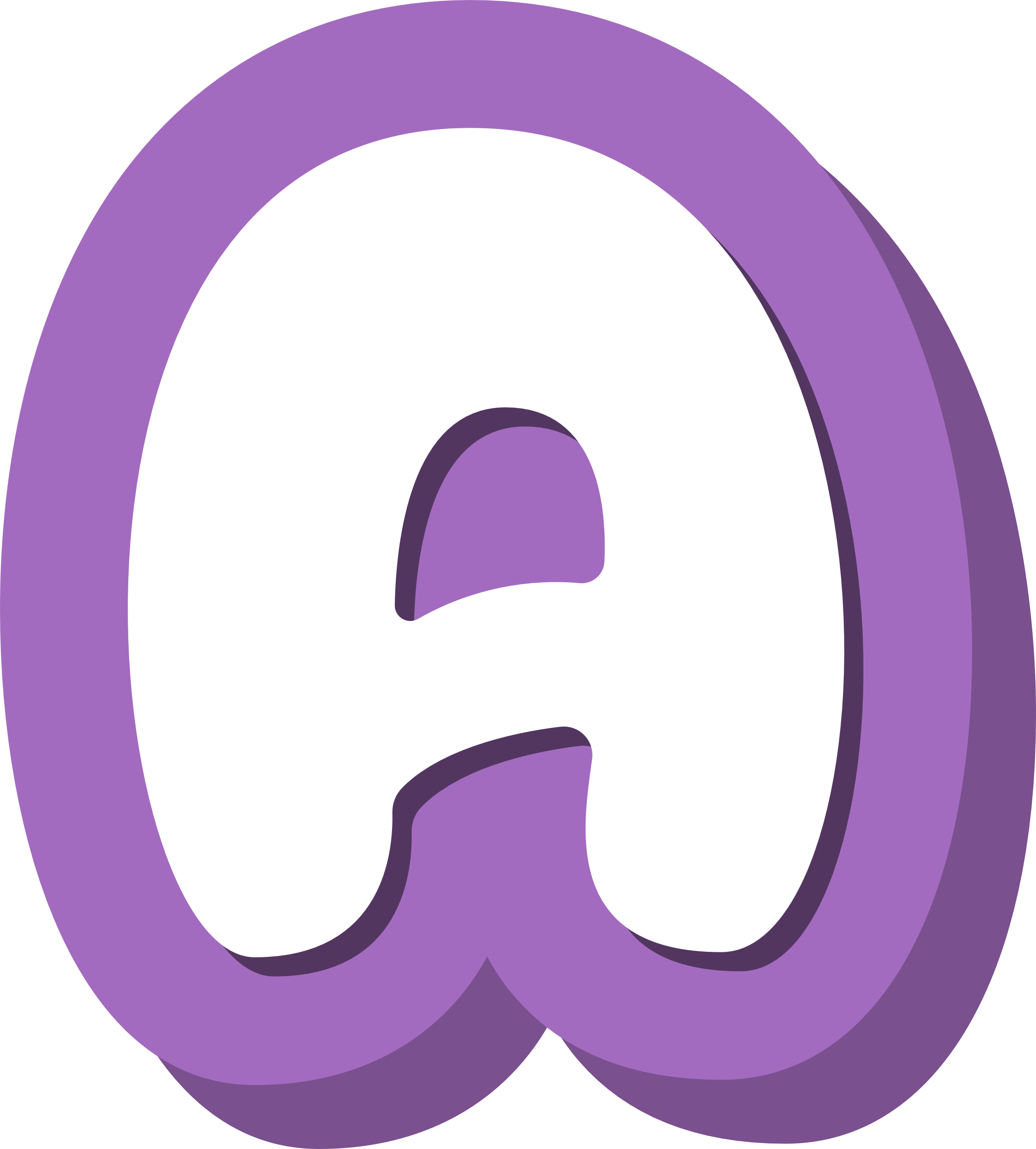 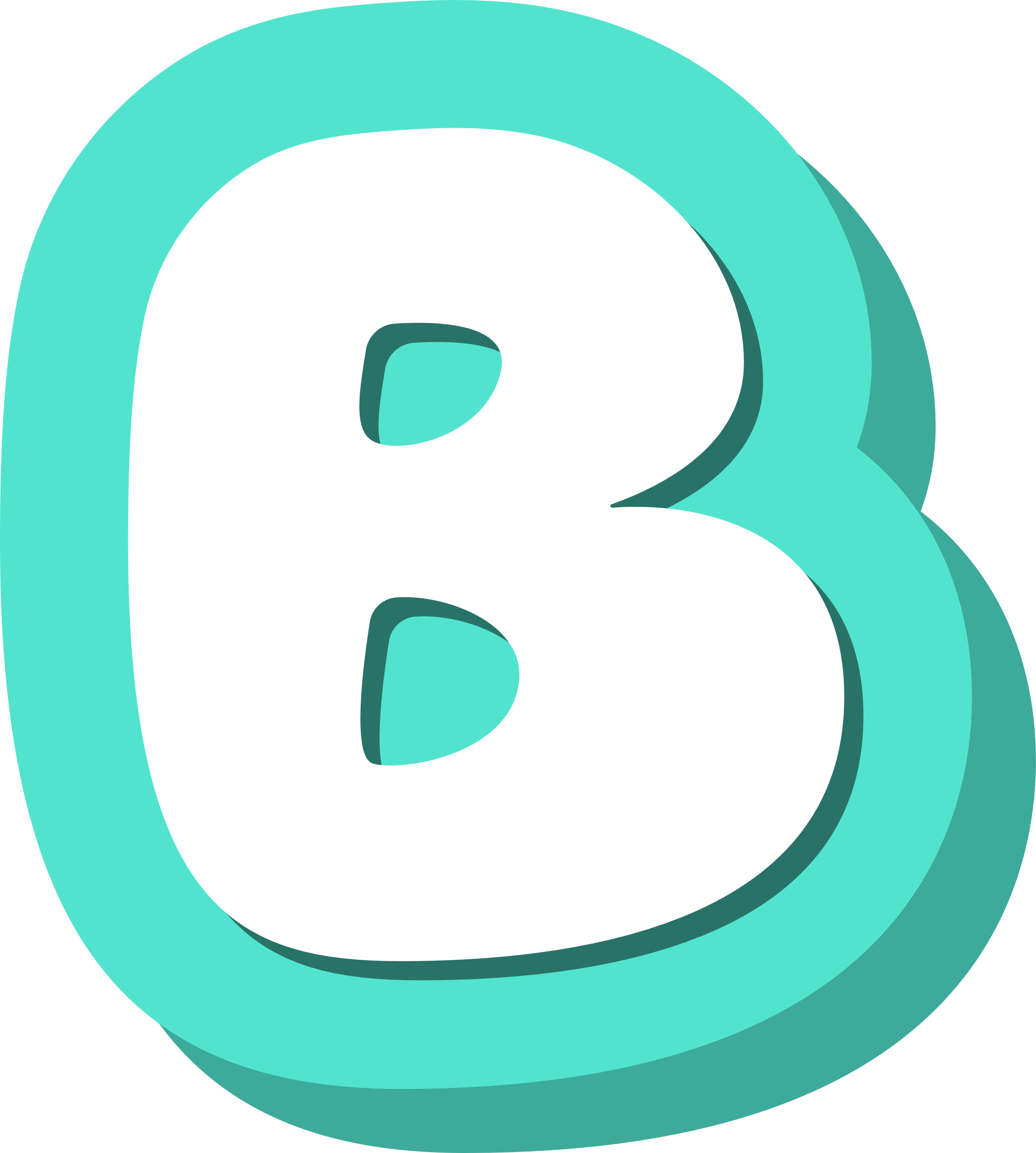 Thực phẩm đã nấu chín.
Kem
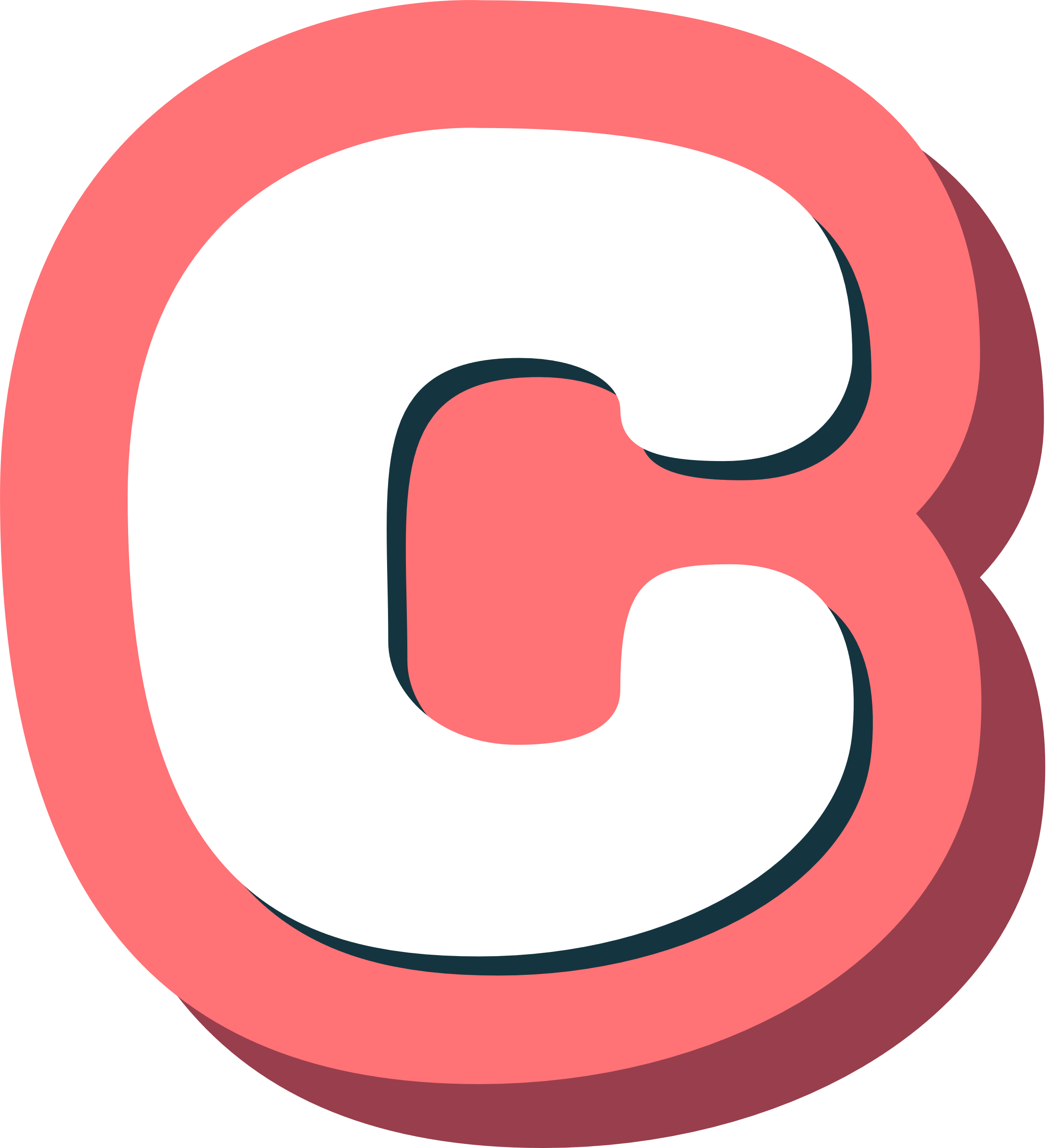 Đá viên
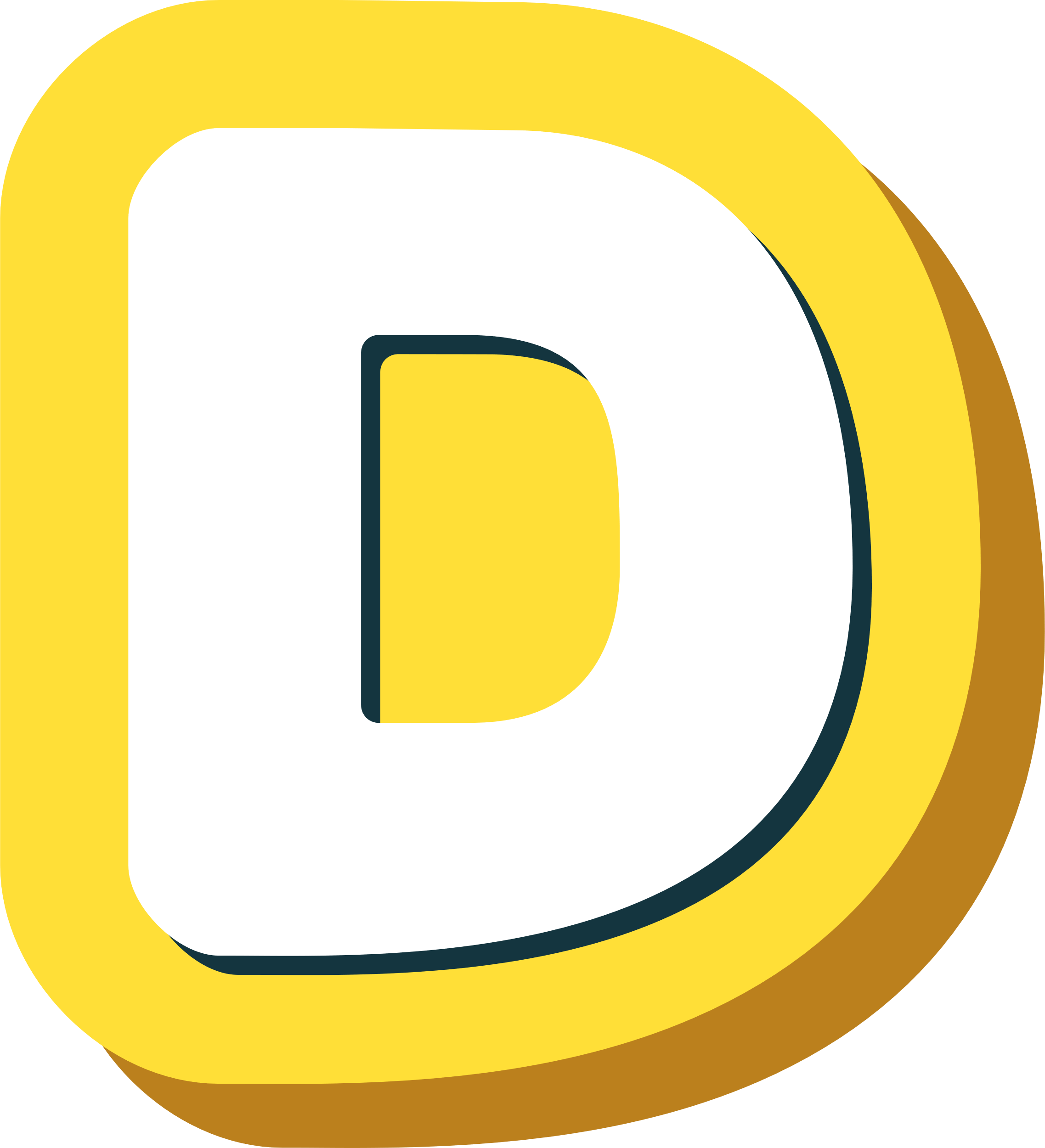 Hành tỏi.
[Speaker Notes: Thiết kế: Hương Thảo – 0972115126. Các nick khác đều là giả mạo, ăn cắp chất xám]